Shhh! Mum’s the Word:Secret Cities of the Manhattan Project
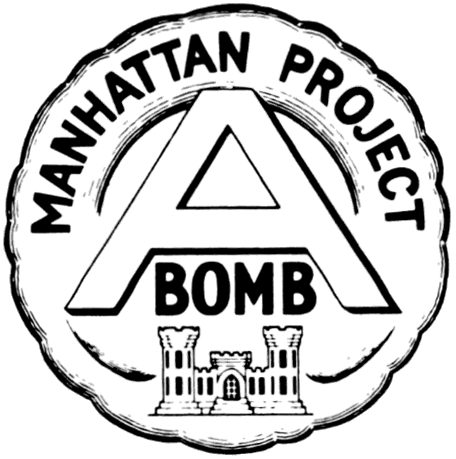 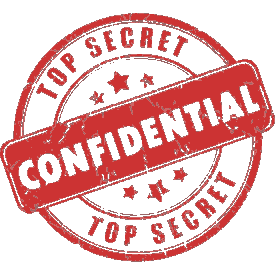 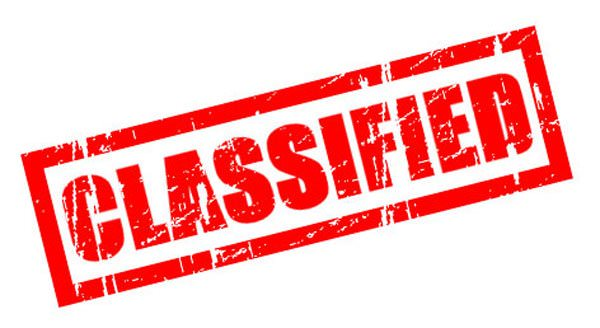 Level: High School
Author: Jeannine Kuropatkin
Teacher Consultant, Arizona Geographic Alliance
World History/Geography Teacher, Red Mountain HS, Mesa, AZ
1
Quickwrite Mind Map: War
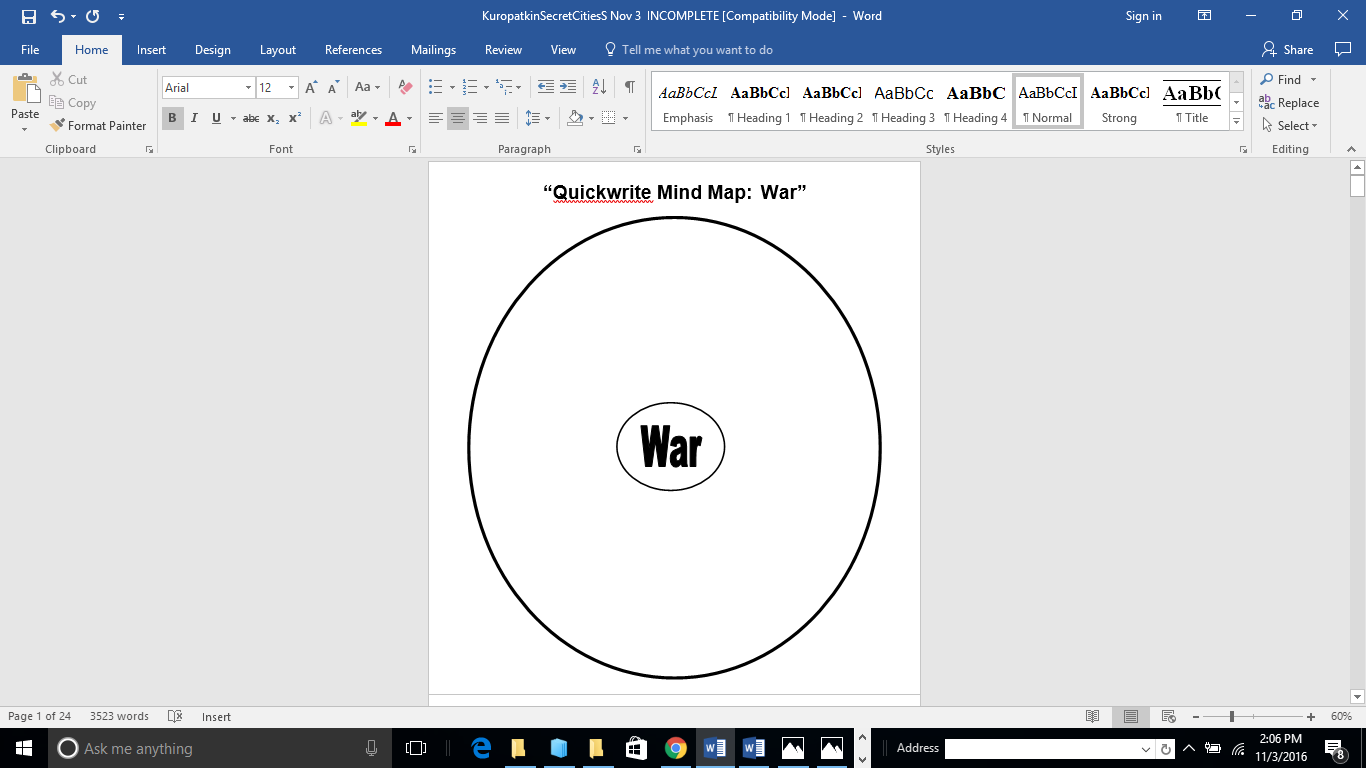 Independent Tasks
2 minutes to Quickwrite (Self-brainstorm)
Write down anything you know about or connect with “War”
People, places, dates, objects, events, etc. 
Write words & short phrases; NOT sentences!
Do NOT talk to others during Quickwrite
2
Quickwrite Mind Map: War
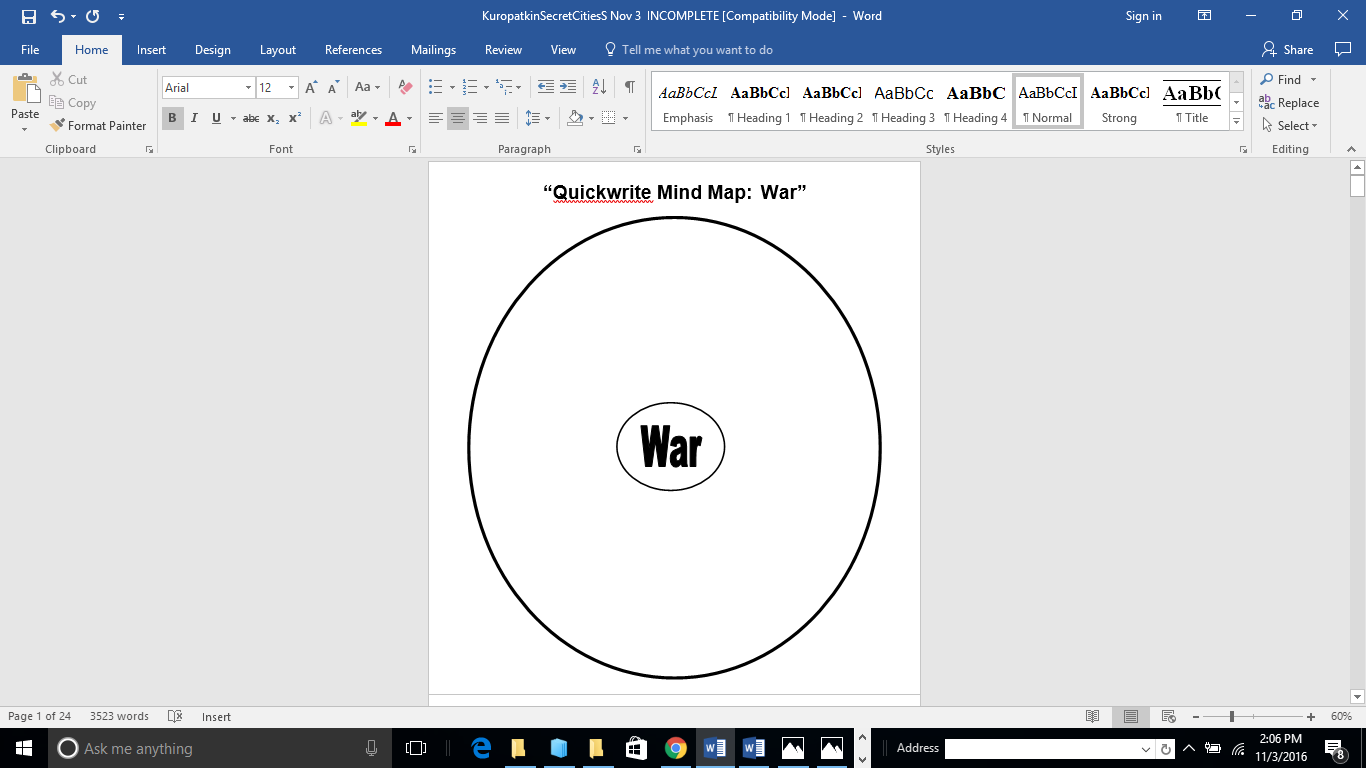 Pair-share Tasks
With your partner . . . 
Discuss some of the “war” words generated during the Quickwrite task
Note both similar & different “war” words and ideas  
Identify & agree upon 3-4 “war” categories into which your words could be sorted
Color code your agreed upon “war” categories using 3-4 different color highlighters
3
Quickwrite Mind Map: War
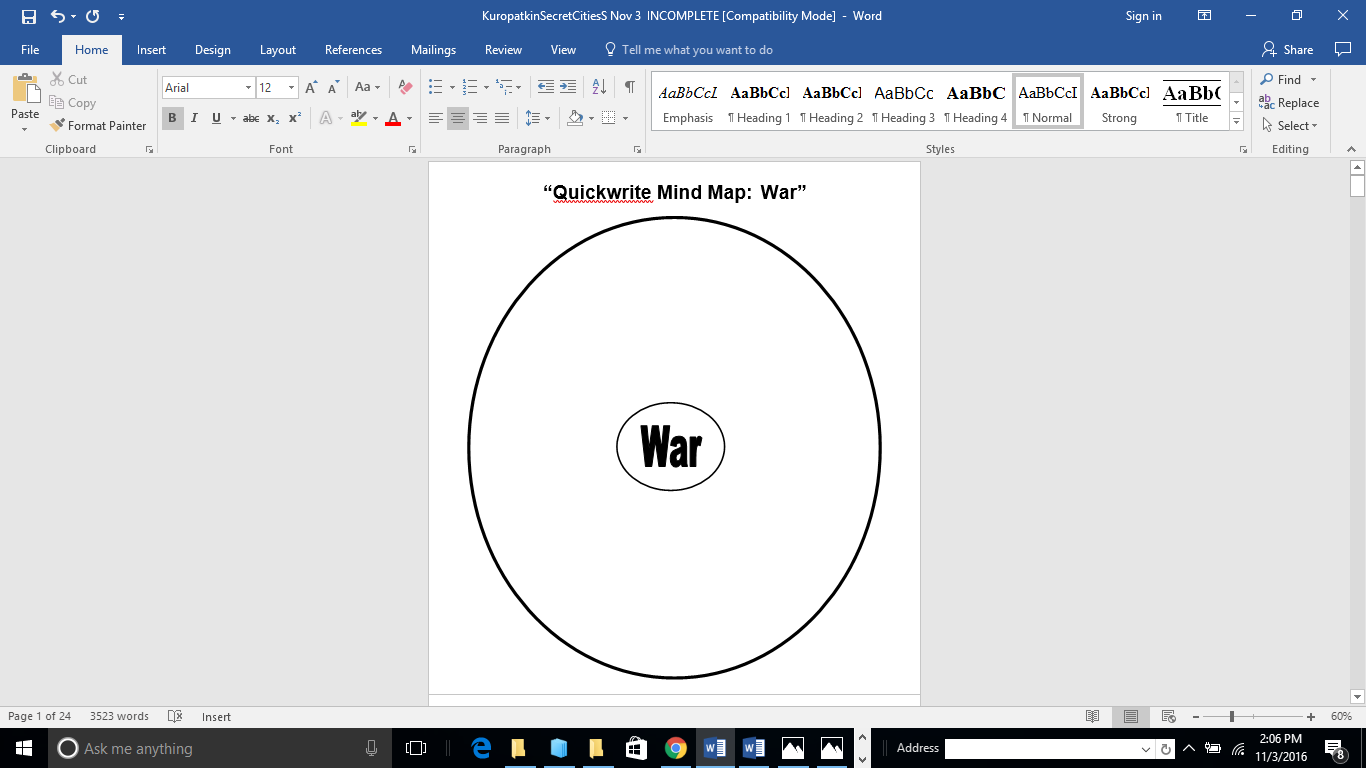 Whole Class Tasks
With teacher guidance . . . 
Share out the “war” categories created by various pair-share partners
Discuss the most frequently used “war” categories 
Discuss the most unique “war” categories 
Go back & CIRCLE any words relating to the category of “Weapons of War”
4
Weapons of War & the 21st Century
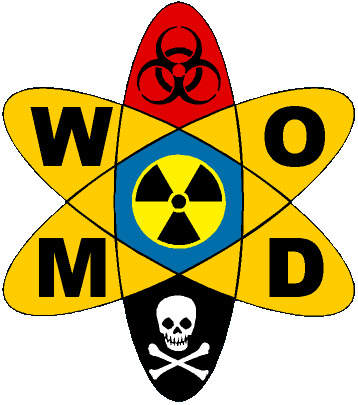 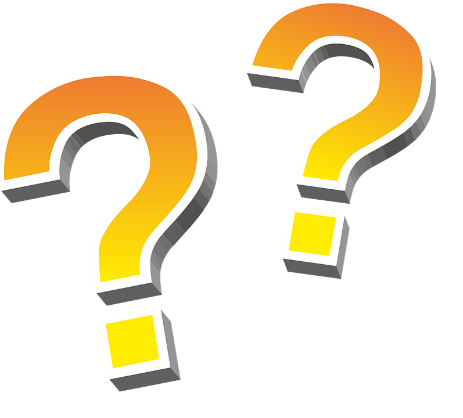 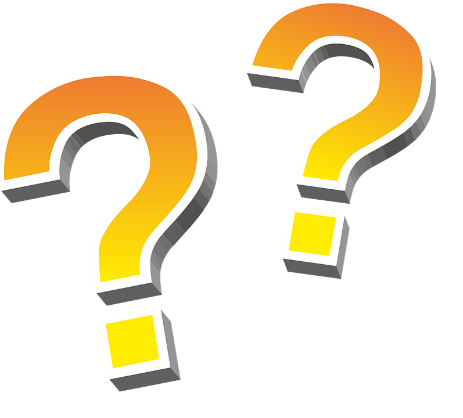 Discuss with your Pair-share partner:
What is the most powerful weapon of war TODAY? 
What type of technology is this weapon dependent upon in order to operate? 
To what extent is this weapon available to all OR a limited number of countries?
5
Weapons of War & World War II
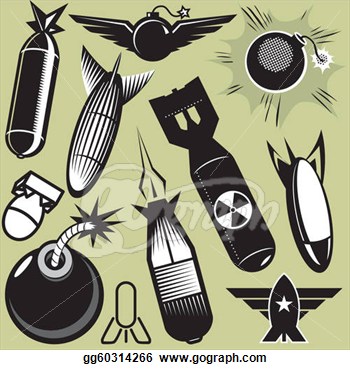 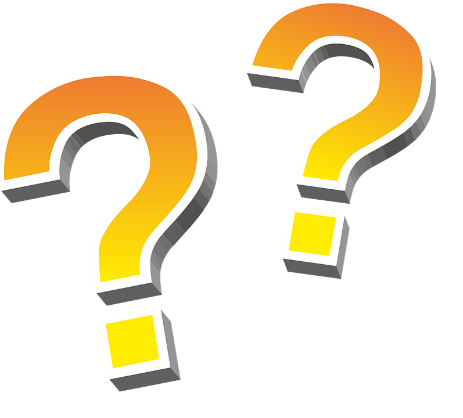 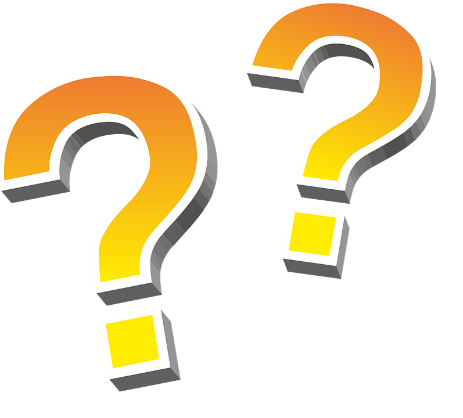 Discuss with your Pair-share partner:
What was the most powerful weapon of war in WWII? 
What type of technology was this weapon dependent upon in order to operate? 
To what extent was this weapon available to all OR a limited number of countries?
6
Videoclip: Most Powerful Weapon of WWII
First ever atomic bomb explosion:

Trinity Test Blast
July 16, 1945
New Mexico Desert

EdPuzzle.com (1:08)
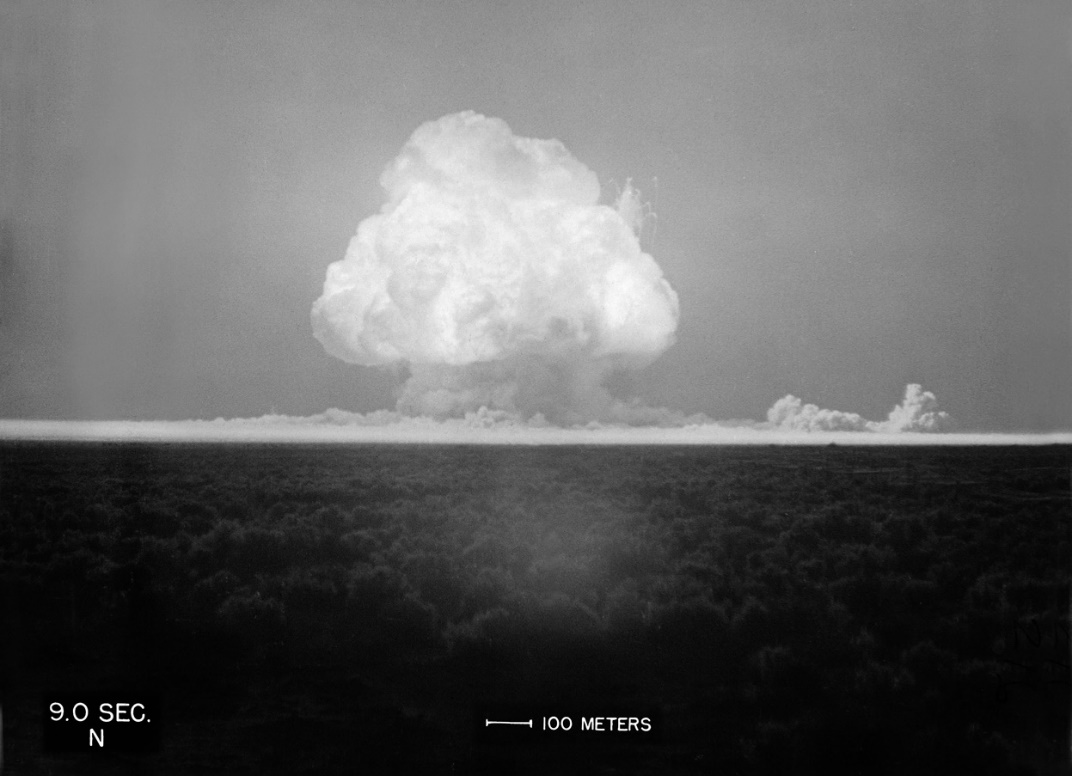 https://edpuzzle.com/media/59303bb2a563392760ad7220
In 1-2 words . . . Describe how this test blast makes you feel? What emotions does it touch?
https://www.slideshare.net/guimera/when-we-tested-nuclear-bombs
7
Dropping of Atomic Bomb on HiroshimaAugust 6, 1945
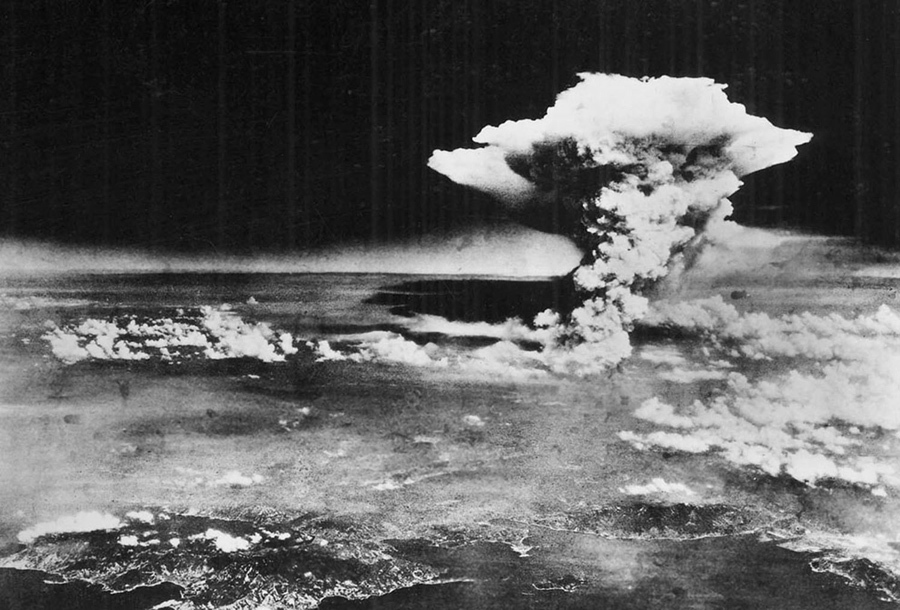 http://www.historyextra.com/article/premium/should-america-have-dropped-atomic-bombs-hiroshima-nagasaki-justified-debate
8
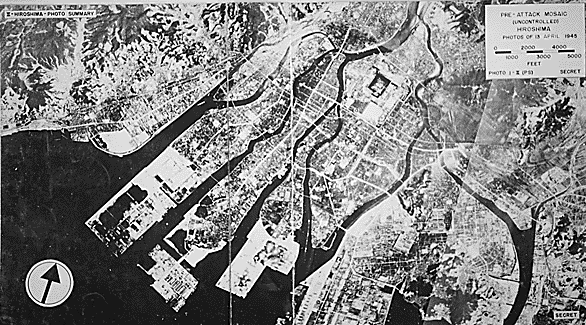 Hiroshima:Before & Afterthe Blast
April 13, 1945
Uranium Bomb 

Named “Little Boy”

Detonated 1,900 feet over the city

15 kiloton explosion = 15,000 tons of TNT
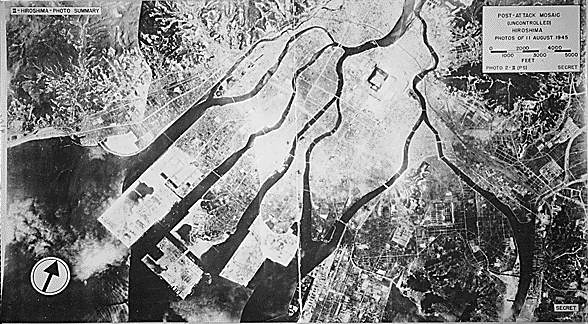 August 11, 1945
9
http://news.bbc.co.uk/2/hi/in_depth/4729407.stm
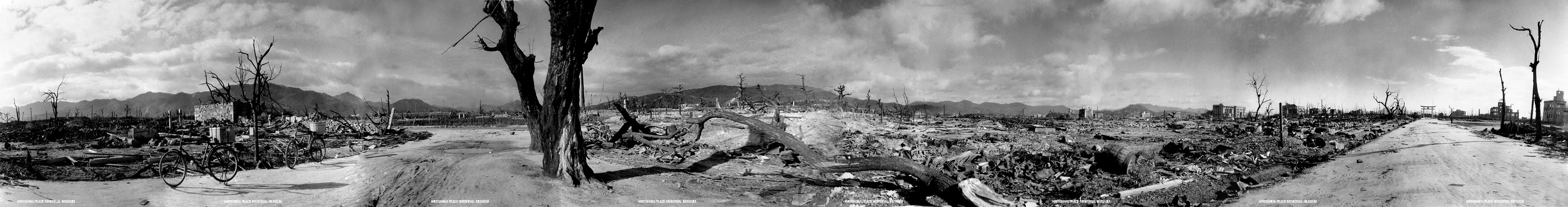 http://www.historyonthenet.com/authentichistory/1939-1945/1-war/4-Pacific/4-abombdecision/3-against/victims/index.html
Hiroshima

Every building within one mile of ground zero destroyed

Total death toll = Estimate 140,000 

70,000 died from initial blast, heat,  & radiation sickness

Thousands died later from cancers & long-term effects
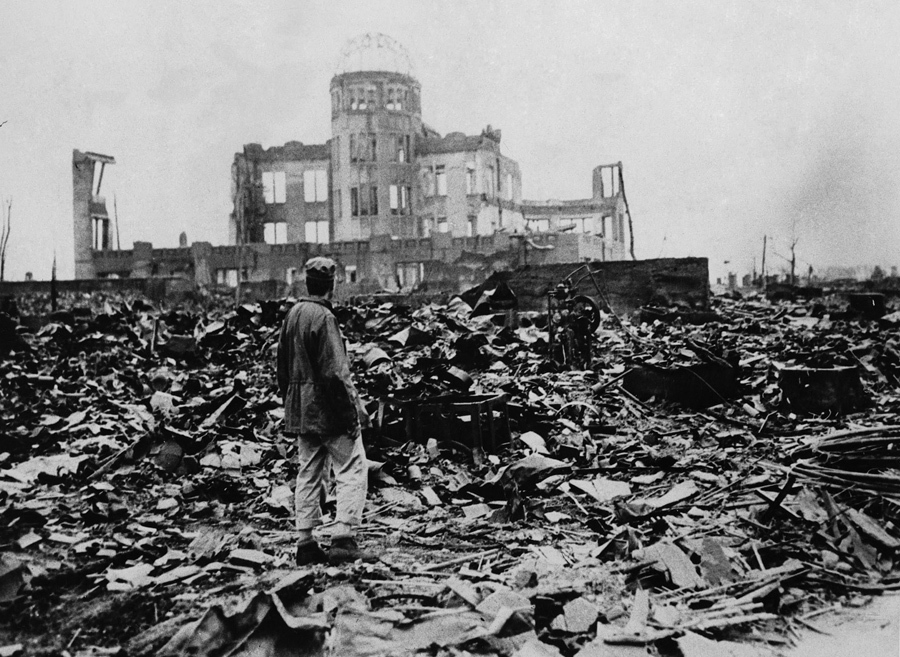 10
http://time.com/4346336/atomic-bombs-1945-history/
Victims of the Atomic Blast at Hiroshima
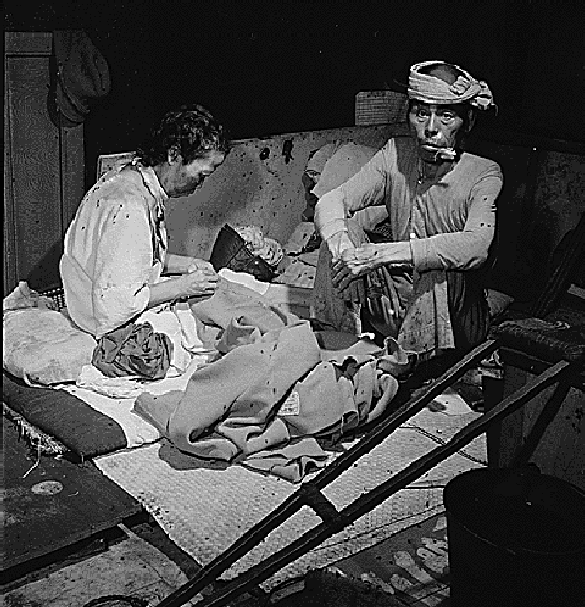 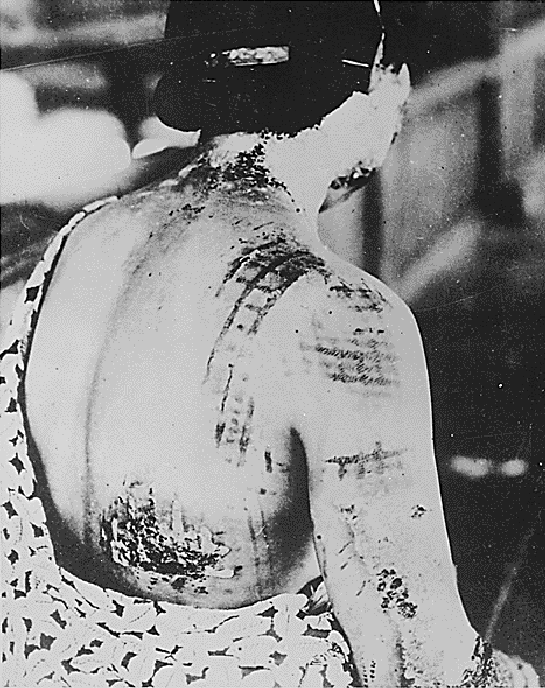 Intense heat of the atomic blast, burned the dark pattern of clothing into the victim’s  back
https://www.osti.gov/opennet/manhattan-project-history/Events/1945/hiroshima.htm
https://www.un.org/disarmament/education/slideshow/hibakusha/
11
Dropping of Atomic Bomb on NagasakiAugust 9, 1945
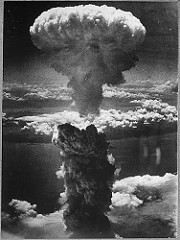 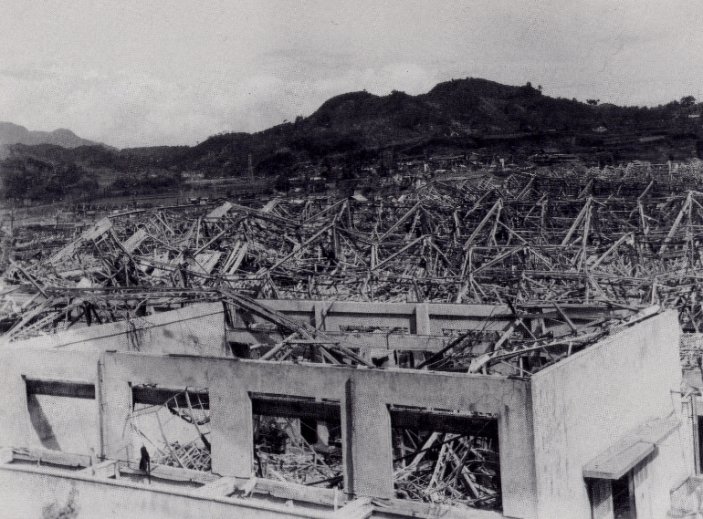 https://www.osti.gov/opennet/manhattan-project-history/Events/1945/nagasaki.htm
http://www.bbc.com/news/in-pictures-33769566
12
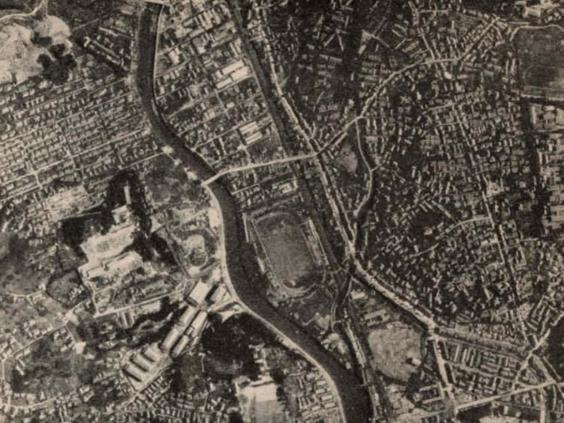 Nagasaki:Before & Afterthe Blast
BEFORE
Plutonium Bomb 

Named “Fat Man”

Detonated 1,650 feet over the city

 21 kiloton explosion = 21,000 tons of TNT
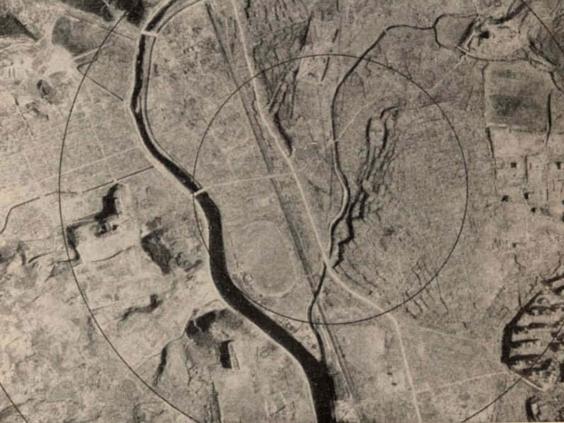 AFTER
13
https://www.washingtonpost.com/news/worldviews/wp/2015/08/09/what-nagasaki-looked-like-before-and-after-the-bomb/?utm_term=.5de008819129
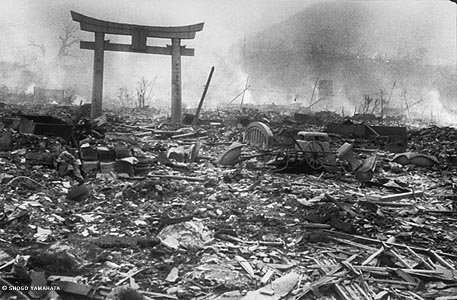 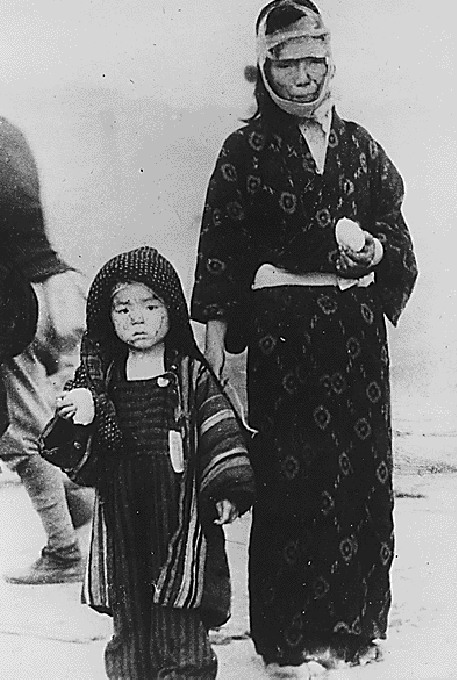 http://www.dailymail.co.uk/news/article-3186815/The-nightmare-aftermath-Hiroshima-Parents-carry-burned-children-past-corpses-rubble-rare-photographs-taken-days-atomic-bomb-killed-140-000-people.html
Nagasaki

Almost all homes within a mile & a half of ground zero were destroyed

Total death toll = Estimate 75,000 

40,000 died initially with 60,000 more injured
https://www.icp.org/browse/archive/objects/dazed-boy-his-face-cut-by-glass-standing-with-his-injured-mother-holding
14
Videoclip: Atomic Bombings of Hiroshima & Nagasaki
Hiroshima
Aug 6, 1945

Nagasaki
Aug 9, 1945

EdPuzzle.com (2:13)
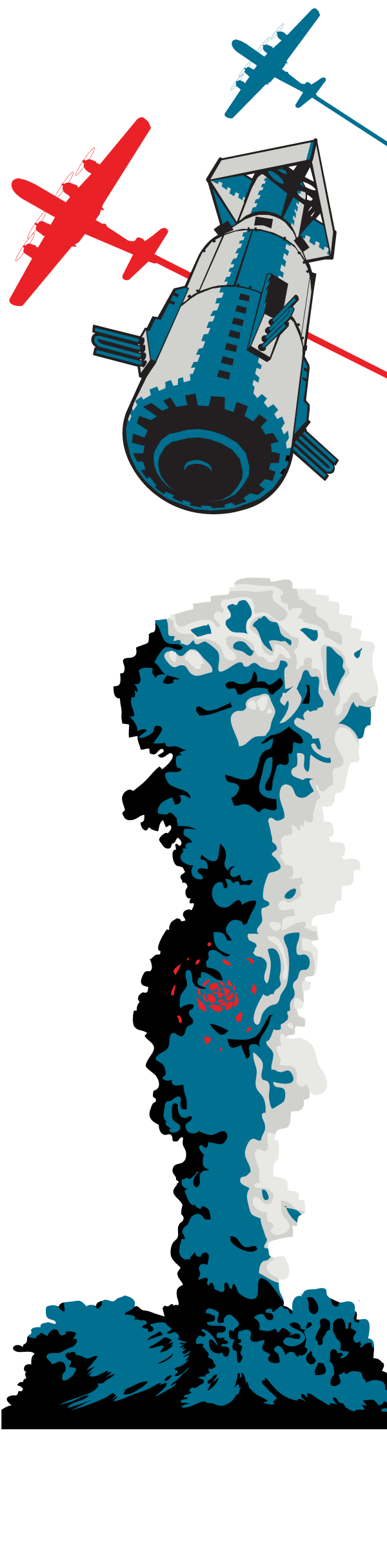 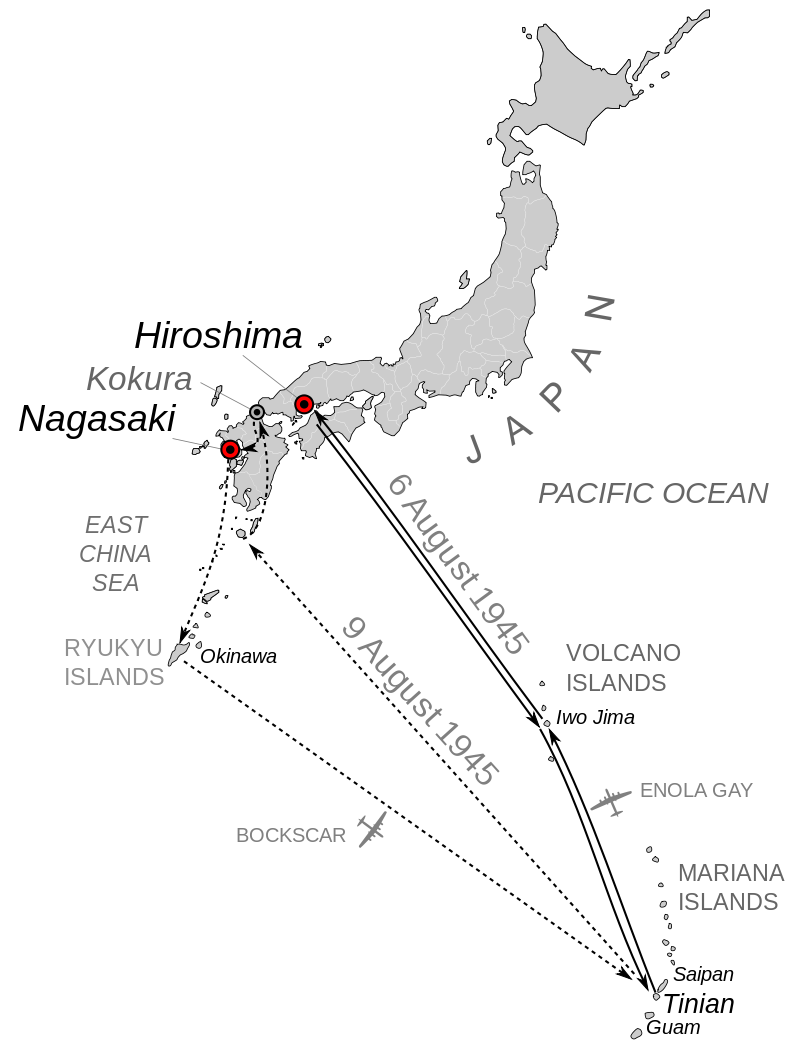 https://edpuzzle.com/media/593059bb406c124f703b30af
After viewing the atomic bombings of Hiroshima
and Nagasaki, 
Create an original emoji to express your reaction.
http://www.nebraskastudies.org/0800/frameset_reset.html?http://www.nebraskastudies.org/0800/stories/0801_0610.html
15
Japan Surrenders & WWII Ends
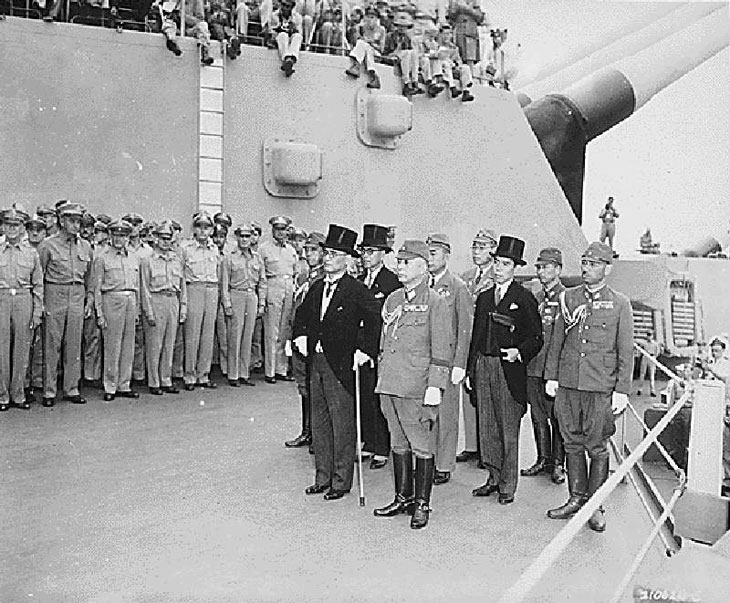 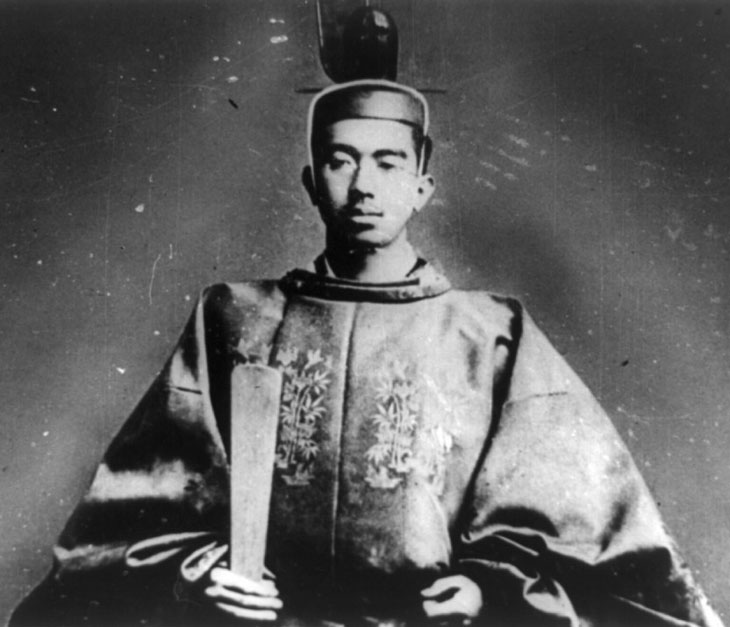 August 15, 1945
Emperor Hirohito announces Japan’s unconditional surrender to his people over public radio.

September 2, 1945
Japan’s formal surrender takes place on the US battleship Missouri in Tokyo Bay.
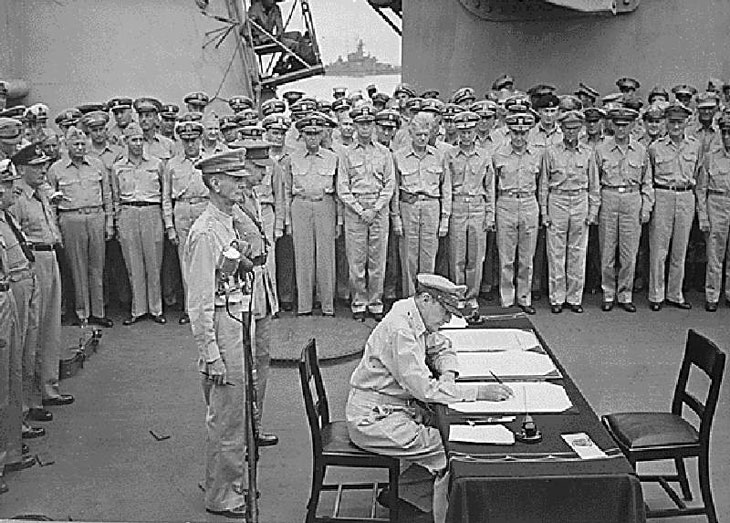 https://www.archivesfoundation.org/documents/japanese-instrument-surrender-1945/
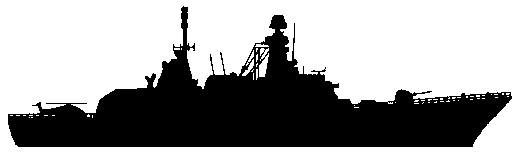 16
https://www.osti.gov/opennet/manhattan-project-history/Events/1945/surrender.htm
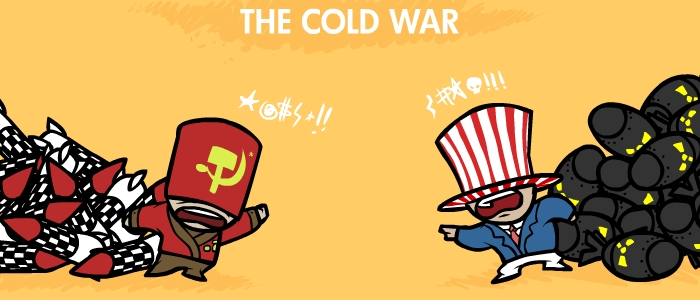 USSR
Dictatorship
Communism
USA
Democracy
Capitalism
1945-1990
Fear
Distrust
Tension
M.A.D.*
* M.A.D. is a policy of Mutually Assured Destruction due to nuclear arms build up.
17
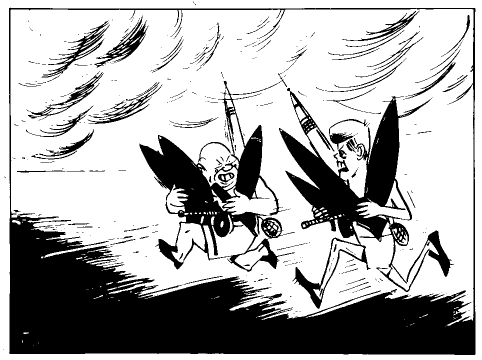 Cold War & the
Nuclear Arms Race
US President Kennedy
Soviet Premier Khrushchev
What message does this political cartoon convey about the relationship between the USSR & the USA?
What “prize” does the winner of this race win for his country?
18
https://www.timetoast.com/timelines/cold-war-arms-race--2
Ready - Set - Explore . . .
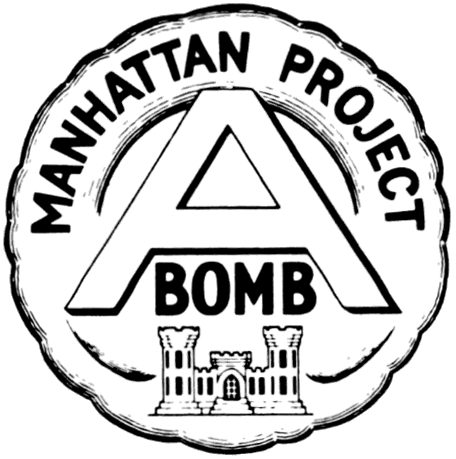 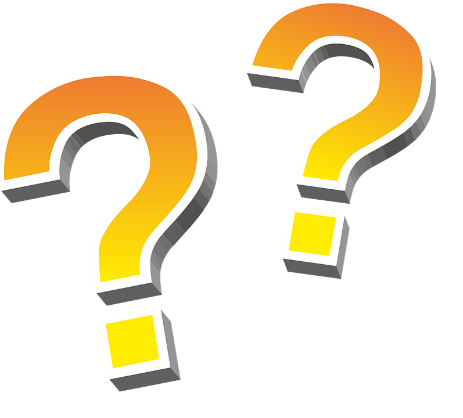 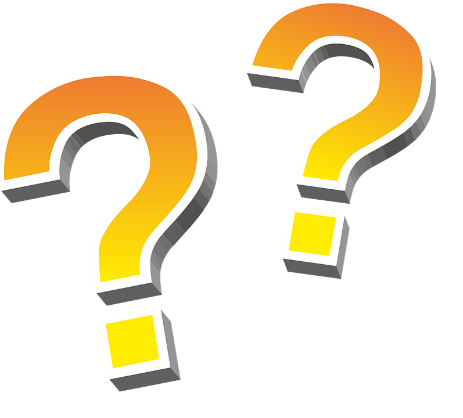 WHAT is the “rest of the story” behind the invention of the atomic bomb? 
WHO was involved and HOW was it done in total secrecy?
View videoclip on “Overview of Manhattan Project” (3:01) http://www.history.com/topics/world-war-ii/trinity-test
19
Vocabulary Flashcards
Pronounce
Say it TWO times
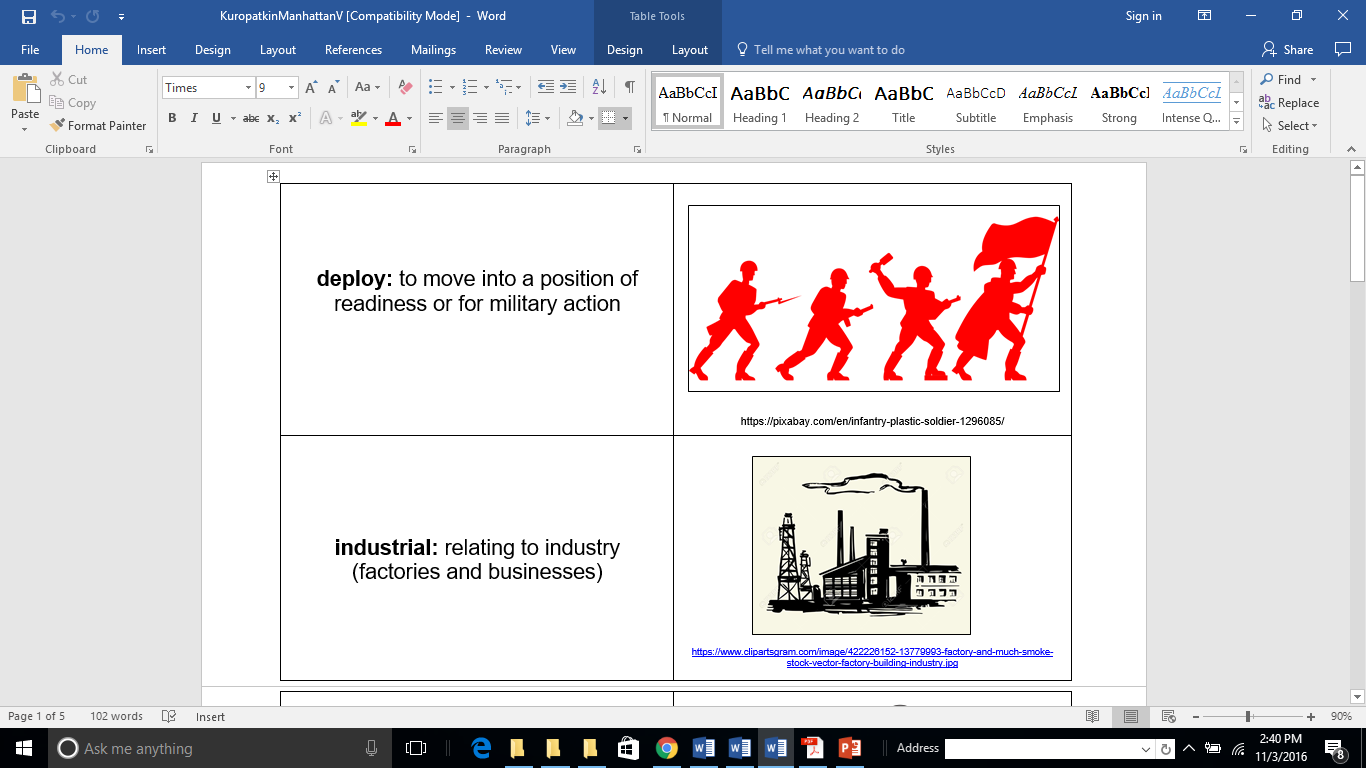 Definition
Meaning of the word
Image
Visual Example
20
Vocabulary Flashcards
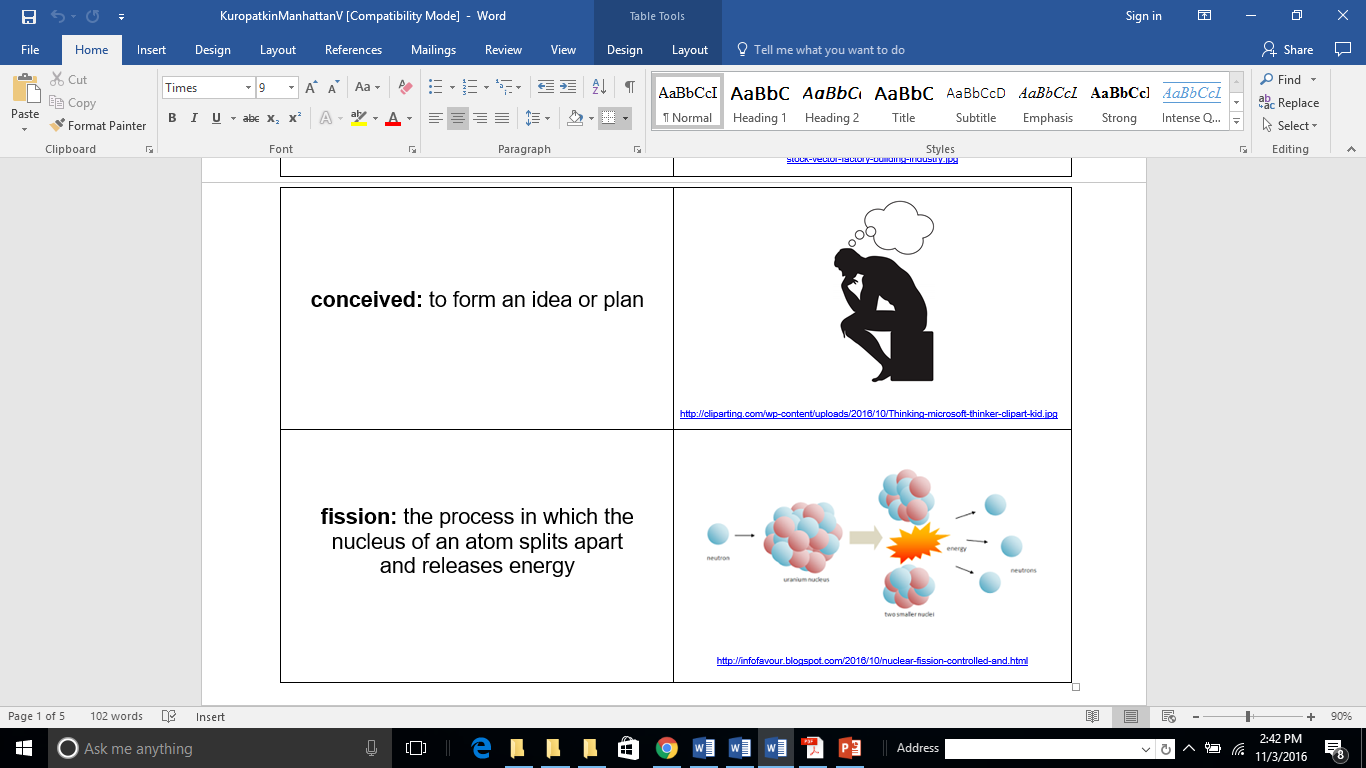 Concept of fission
https://edpuzzle.com/media/5931c1f510a91d6c027223ac
21
Vocabulary Flashcards
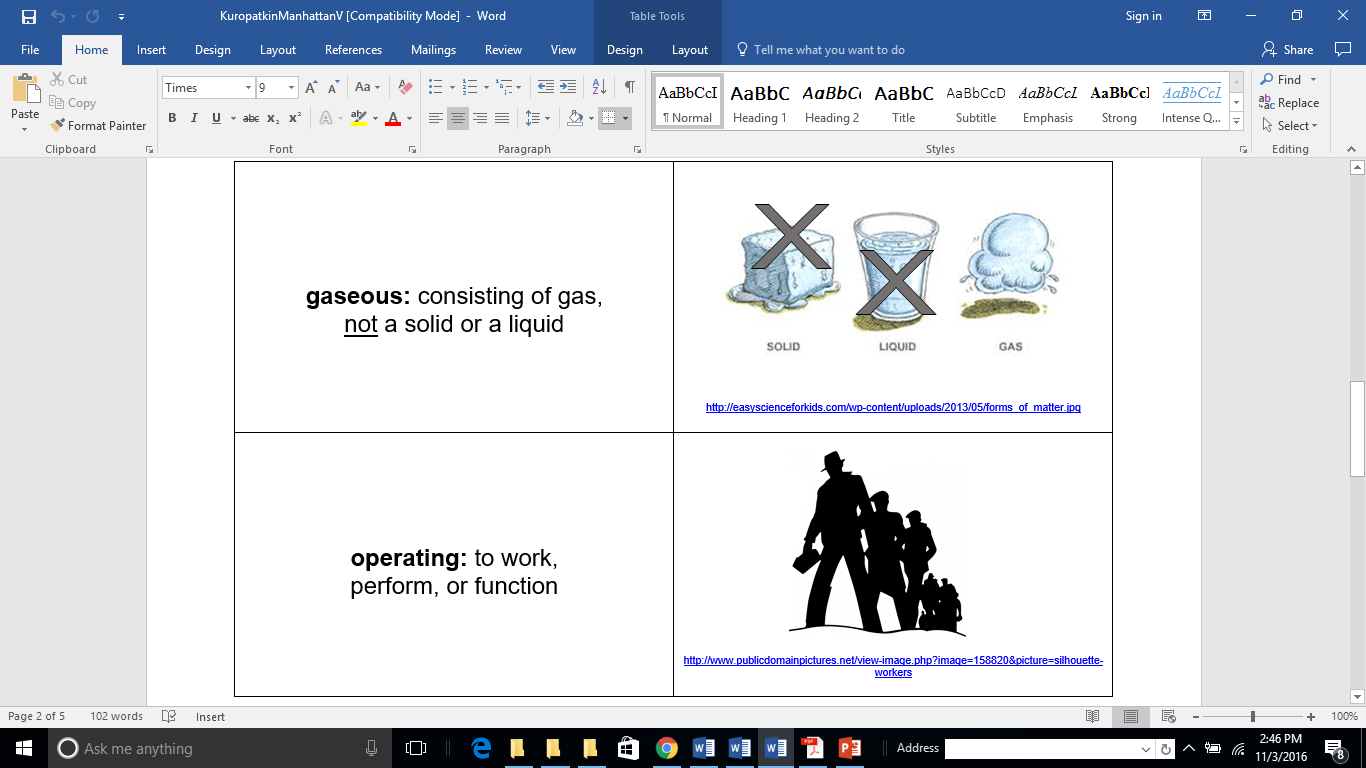 22
Vocabulary Flashcards
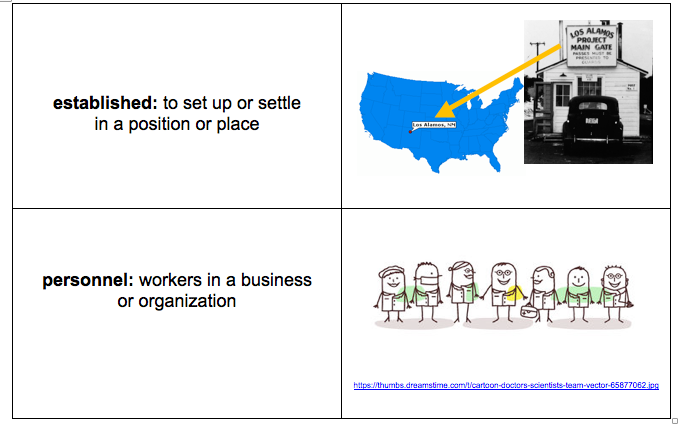 23
Vocabulary Flashcards
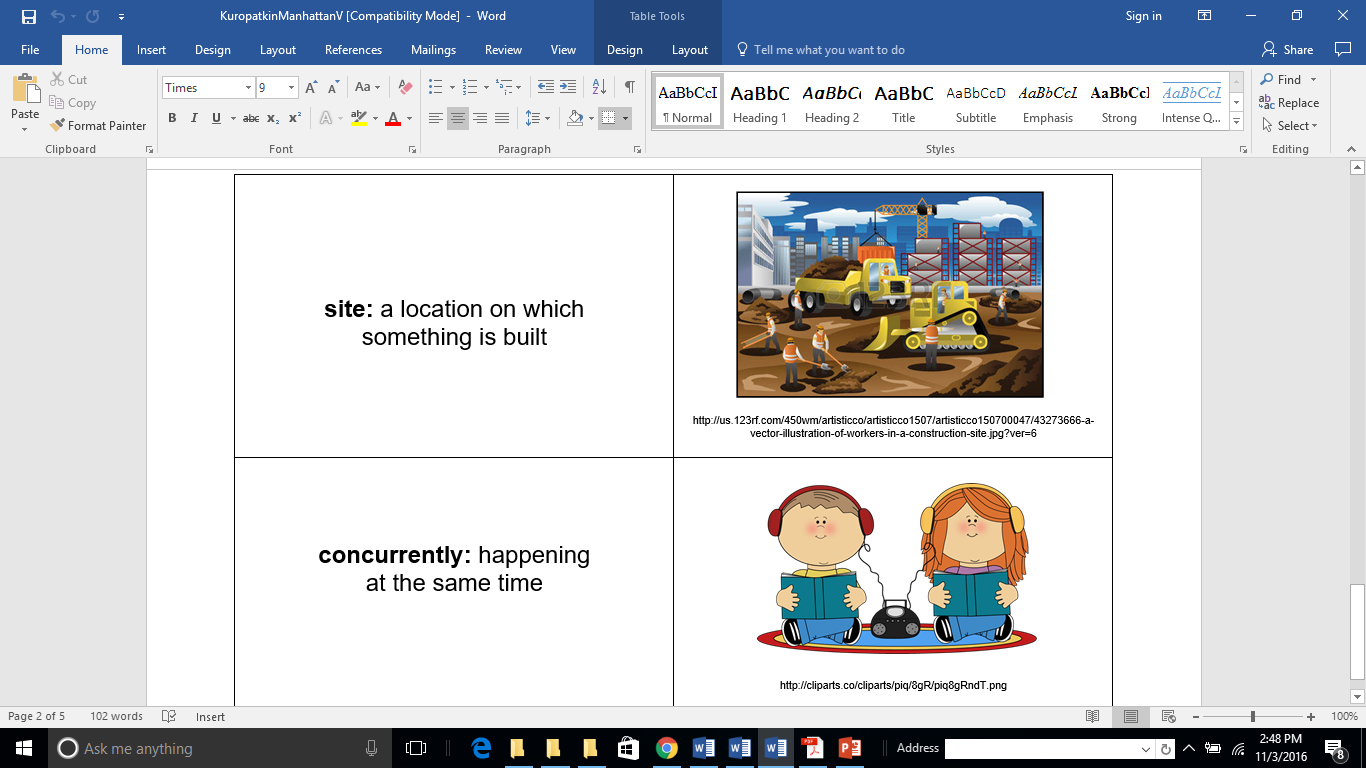 24
Vocabulary Graphic Organizer
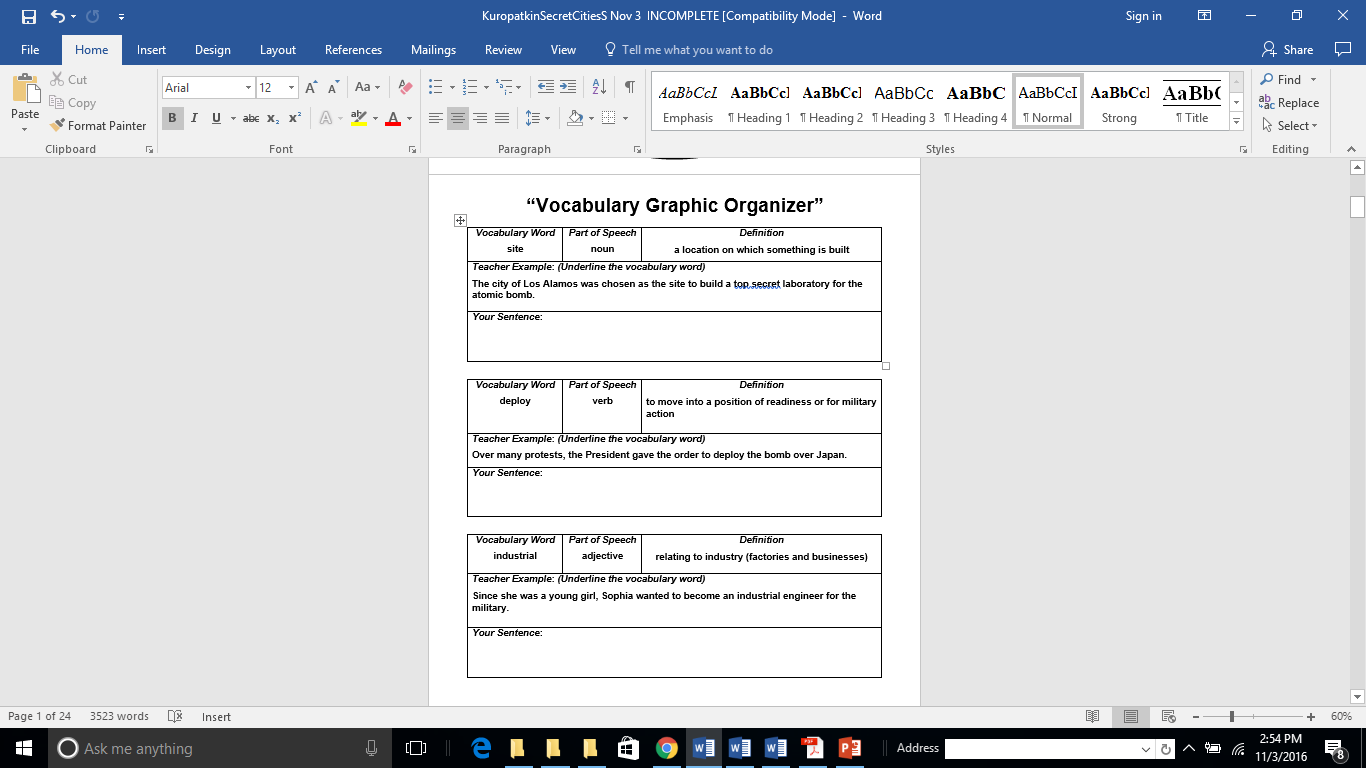 Review vocab & definition

Read “Teacher Example” & underline vocab word

Discuss “Part of Speech” use in Teacher Example

Write “Your Sentence” using the vocab word in the appropriate context
The site of the new mall will be downtown Mesa.
25
ReadingBackground: The Manhattan Project
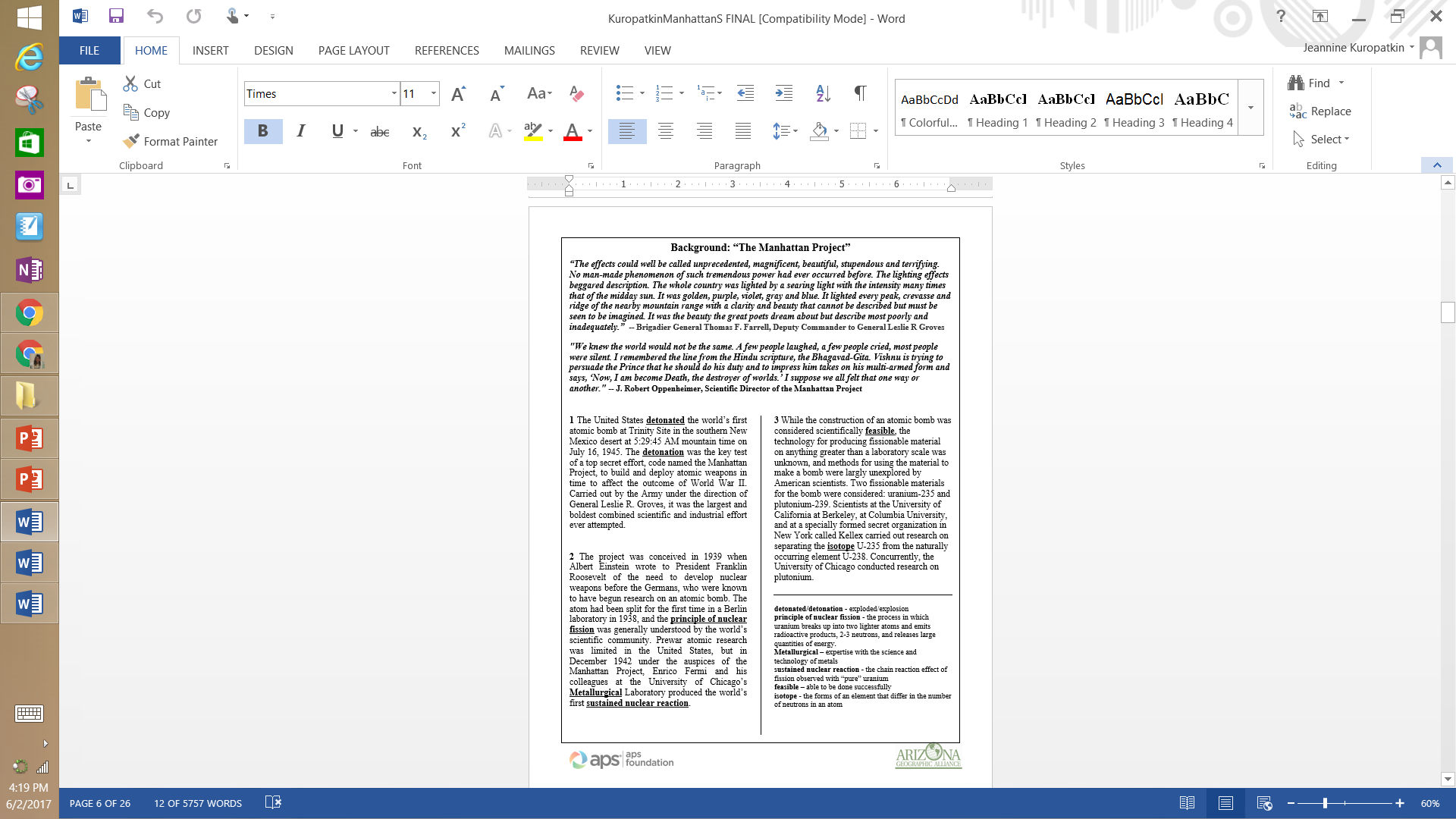 Focus: TWO Quotes at the top of the page

Both stated by men involved with the Manhattan Project

Both witnessed the Trinity Test Blast – the first ever atomic bomb explosion
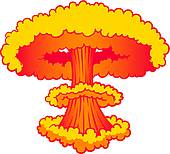 26
ReadingBackground: The Manhattan Project
What is the difference between primary sources & secondary sources?

Primary Sources: 
Eyewitness account of a historical event
Materials created in the past by people living at the time.

Is the photo a Primary Source?
Only color photo of Trinity Test Blast, taken by Jack Aeby, just outside Base Camp, July 16, 1945
ReadingBackground: The Manhattan Project
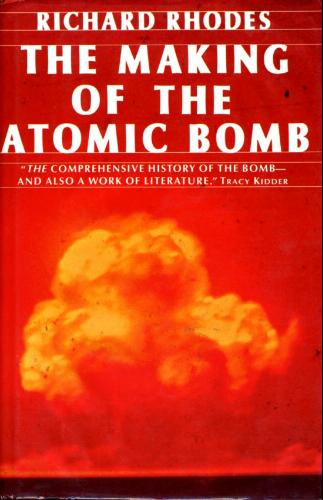 Richard Rhodes is the author or editor
of 25 books including 

The Making of the Atomic Bomb

which won a Pulitzer Prize in Nonfiction, a National Book Award and a National Book Critics Circle Award.
What is the difference between primary sources & secondary sources?

Secondary Sources: 
Writings by historians & other experts who use available sources to interpret the past.

Materials created to analyze & summarize, events of the past by people who were NOT present at the event.

Is the book a Secondary Source?
28
“The effects could well be called unprecedented, magnificent, beautiful, stupendous and terrifying. No man-made phenomenon of such tremendous power had ever occurred before. The lighting effects beggared description. The whole country was lighted by a searing light with the intensity many times that of the midday sun. It was golden, purple, violet, gray and blue. It lighted every peak, crevasse and ridge of the nearby mountain range with a clarity and beauty that cannot be described but must be seen to be imagined. It was the beauty the great poets dream about but describe most poorly and inadequately.” 
  -- Brigadier General Thomas F. Farrell, Deputy Commander to General Leslie R Groves
Quote #1
By Brigadier General Thomas F. Farrell
Farrell was 2nd in command to General Leslie R. Groves, the head of the Manhattan Project
Farrell viewed the Trinity Blast from an observation shelter at the test site
Is this a primary or secondary source?
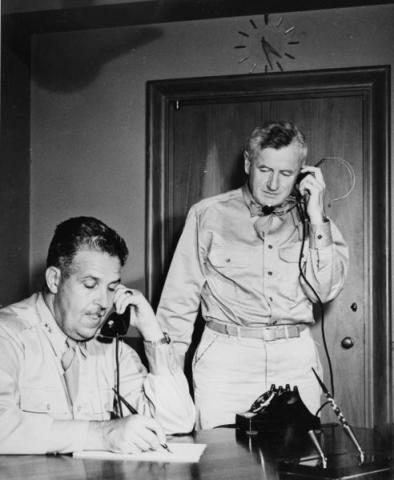 29
http://www.atomicheritage.org/key-documents/groves-farrell-watching-trinity
"We knew the world would not be the same. A few people laughed, a few people cried, most people were silent. I remembered the line from the Hindu scripture, the Bhagavad-Gita. Vishnu is trying to persuade the Prince that he should do his duty and to impress him takes on his multi-armed form and says, ‘Now, I am become Death, the destroyer of worlds.’ I suppose we all felt that one way or another." -- J. Robert Oppenheimer, Scientific Director of the Manhattan Project
Quote #2
By J. Robert Oppenheimer
Oppenheimer was the Scientific Director of the Manhattan Project at Los Alamos
Oppenheimer viewed the Trinity Blast from an observation shelter at the test site
Is this a primary or secondary source?
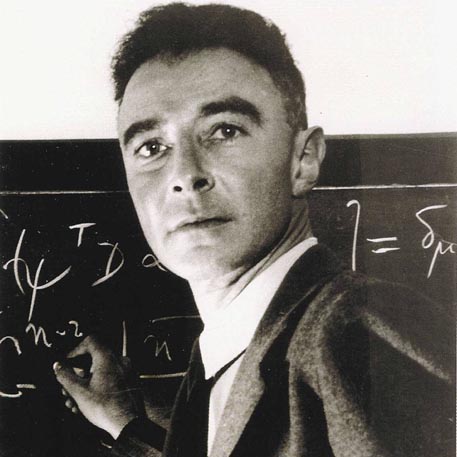 http://www.atomicheritage.org/profile/j-robert-oppenheimer
30
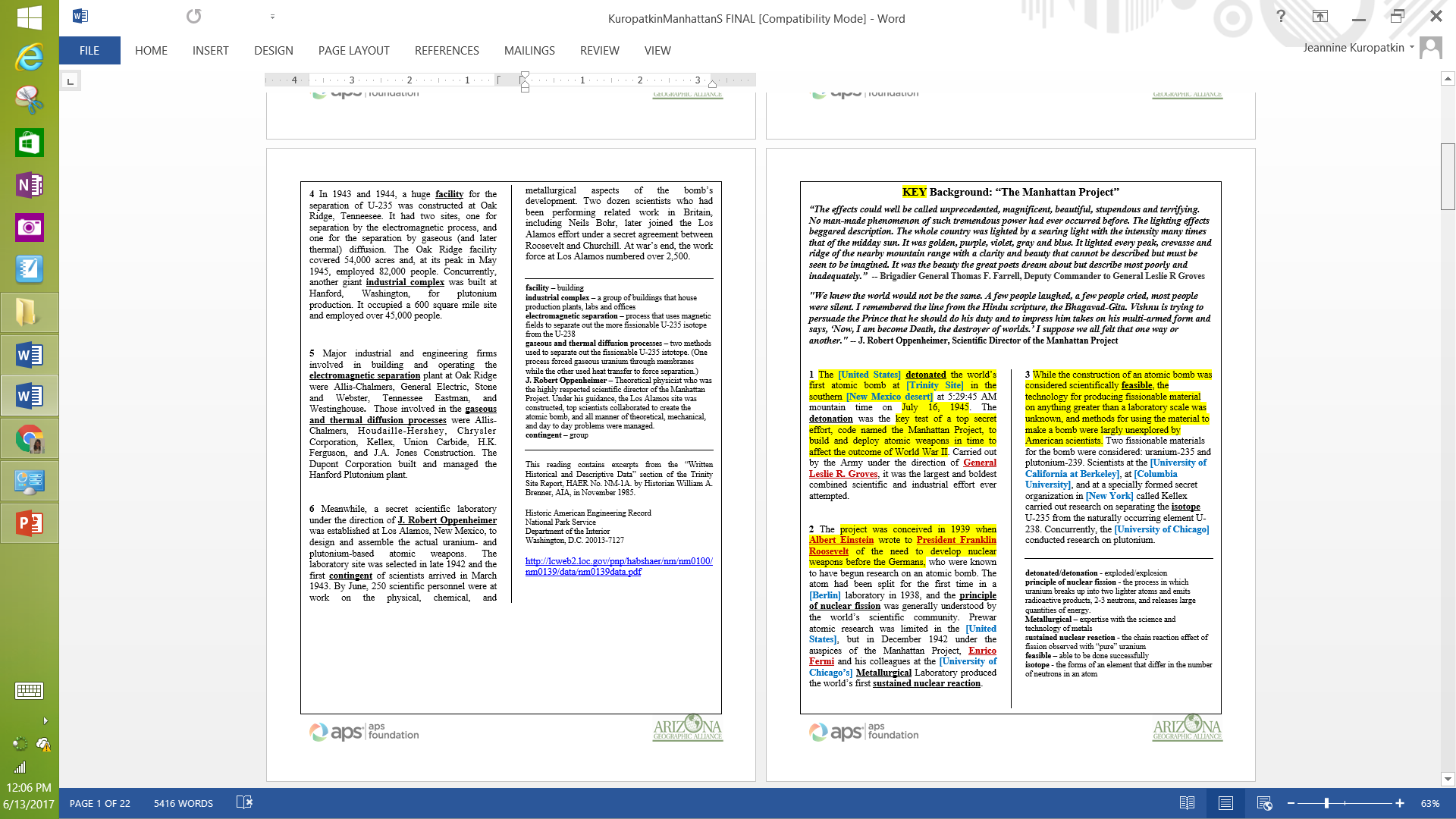 ReadingBackground: The Manhattan Project
1. Students work with pair-share partners.
2. Students “mark the text” while reading as follows:
Draw brackets around [geographic locations].
Underline names of people in red.
Highlight key points about the Manhattan Project
31
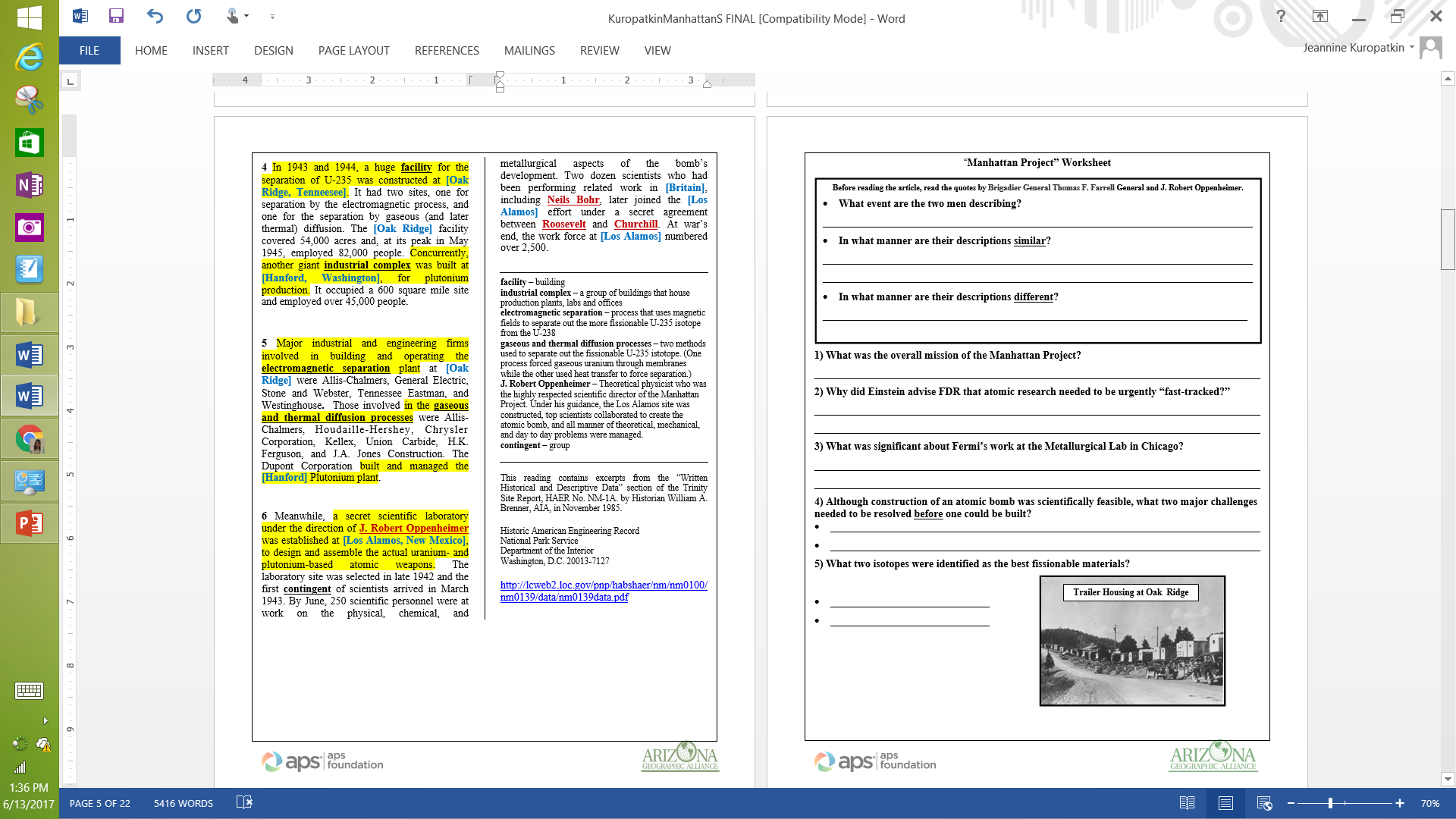 WorksheetBackground: The Manhattan Project
1. Students work with pair-share partners.

2. Discuss and answer the worksheet questions with pair-share partners.
32
Answer KeyBackground: The Manhattan Project
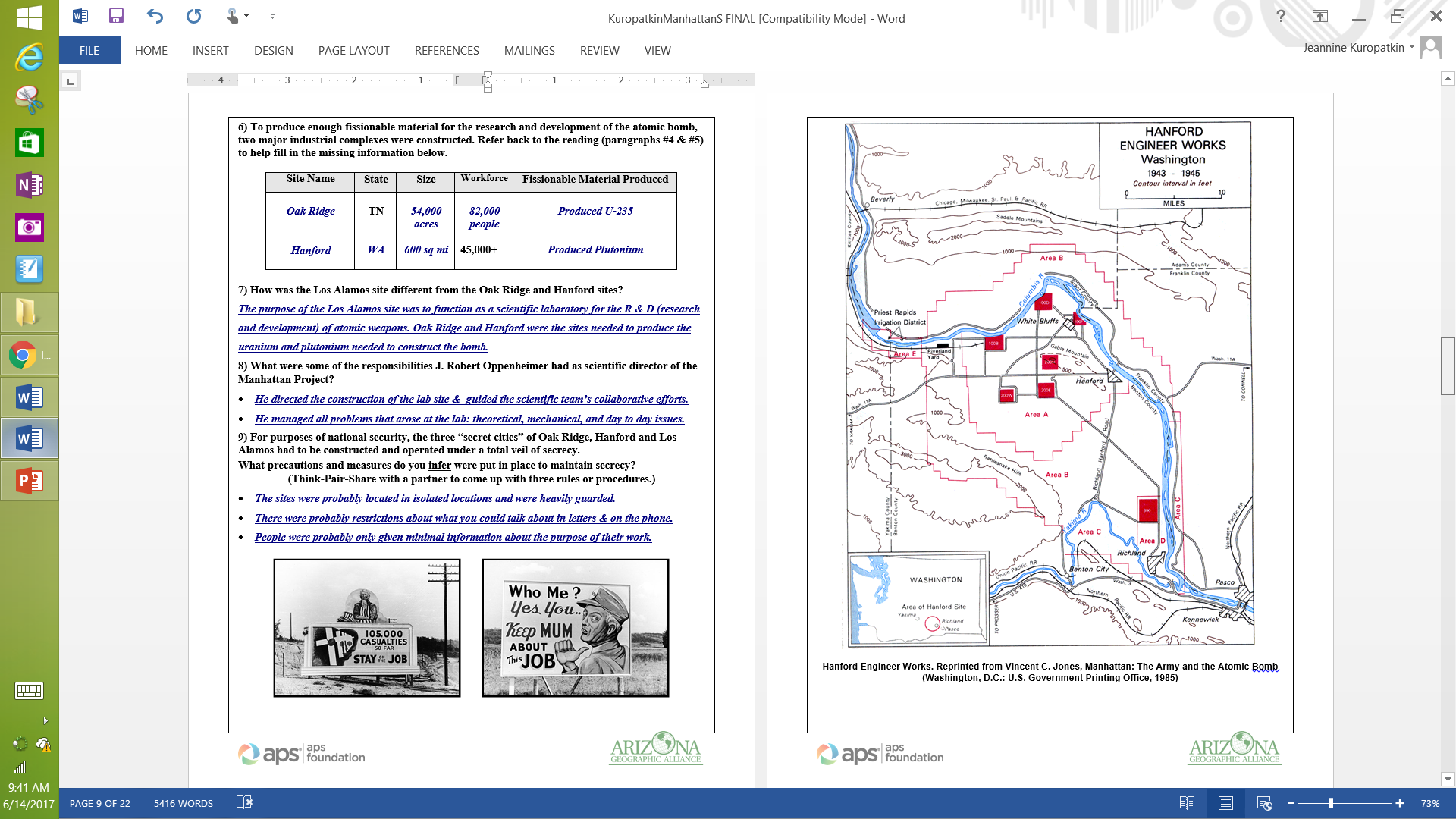 1. As a class, correct the “Background: Manhattan Project” Worksheet.
2. Pay close attention to the answers to Questions 6,7 & 9 as they give important information about the three “secret cities” of:
Hanford
Oak Ridge
Los Alamos
33
Map Analysis
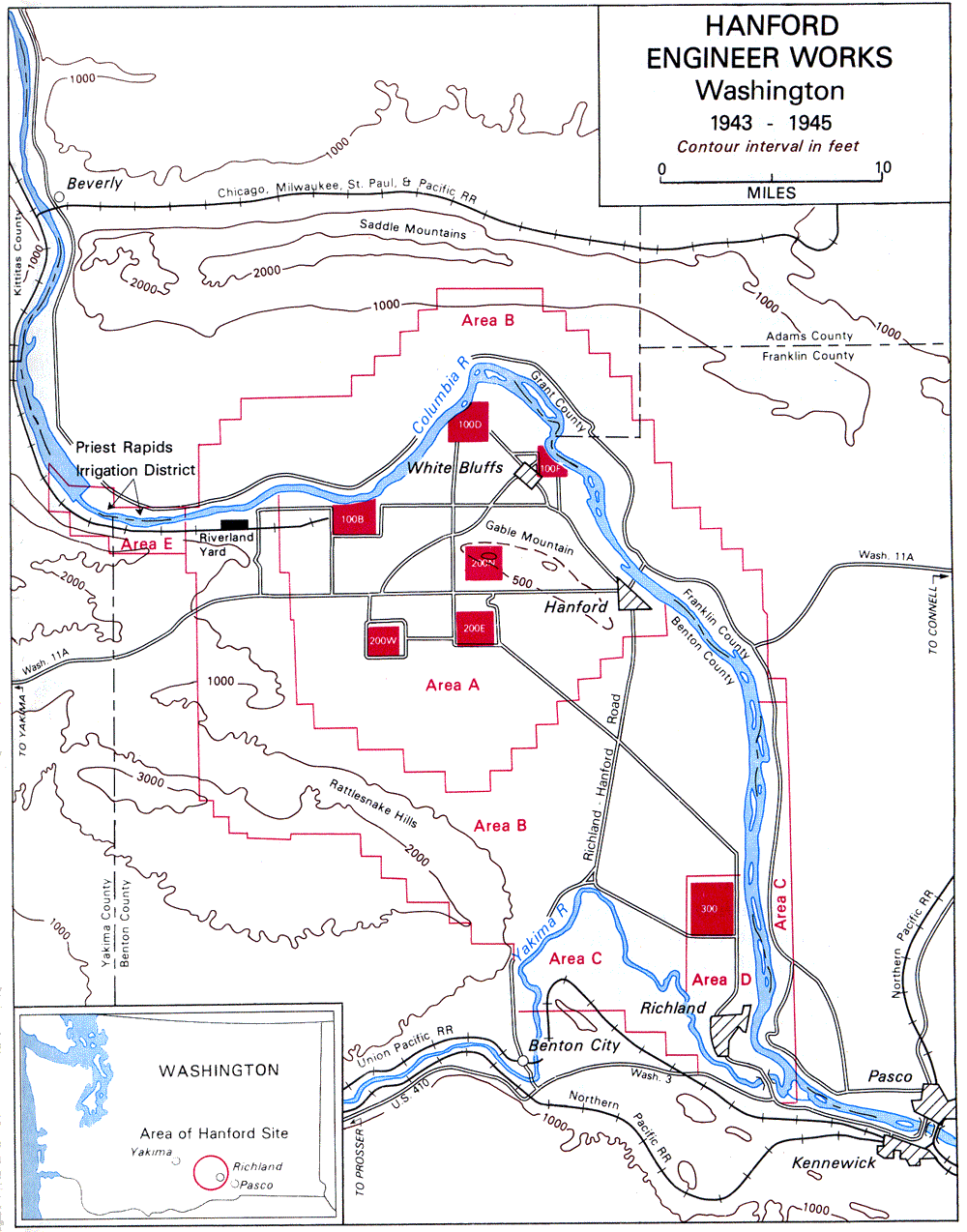 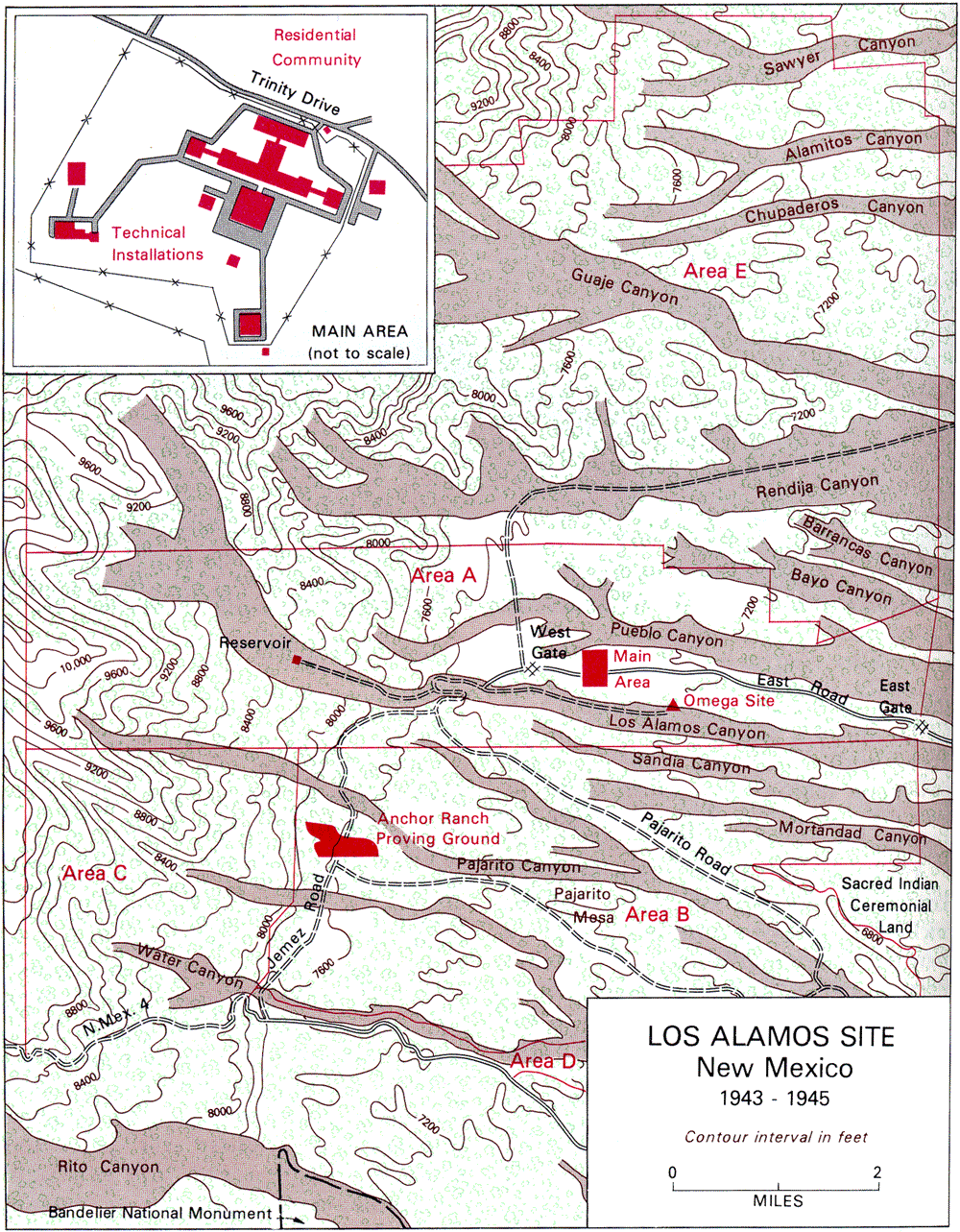 1. Class is divided evenly into 3 groups. 

2. Each group is assigned to analyze one of the “secret city” maps.
Hanford
Oak Ridge
Los Alamos

3. Students work with pair-share partners to complete the Map Analysis Worksheet.
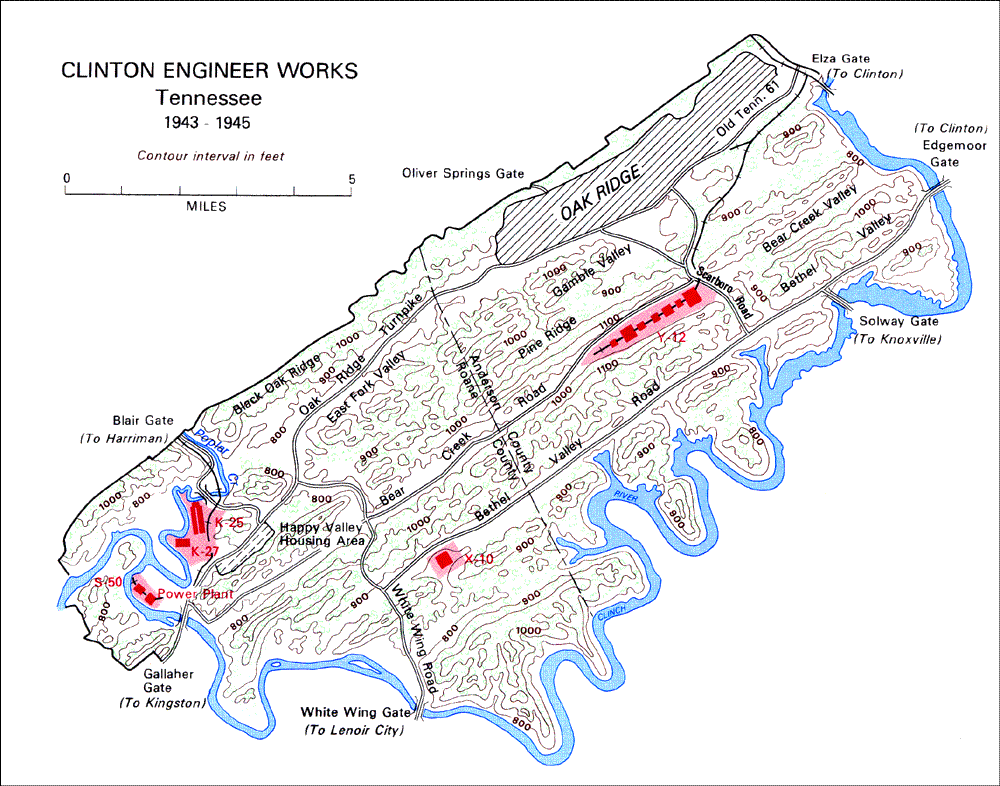 34
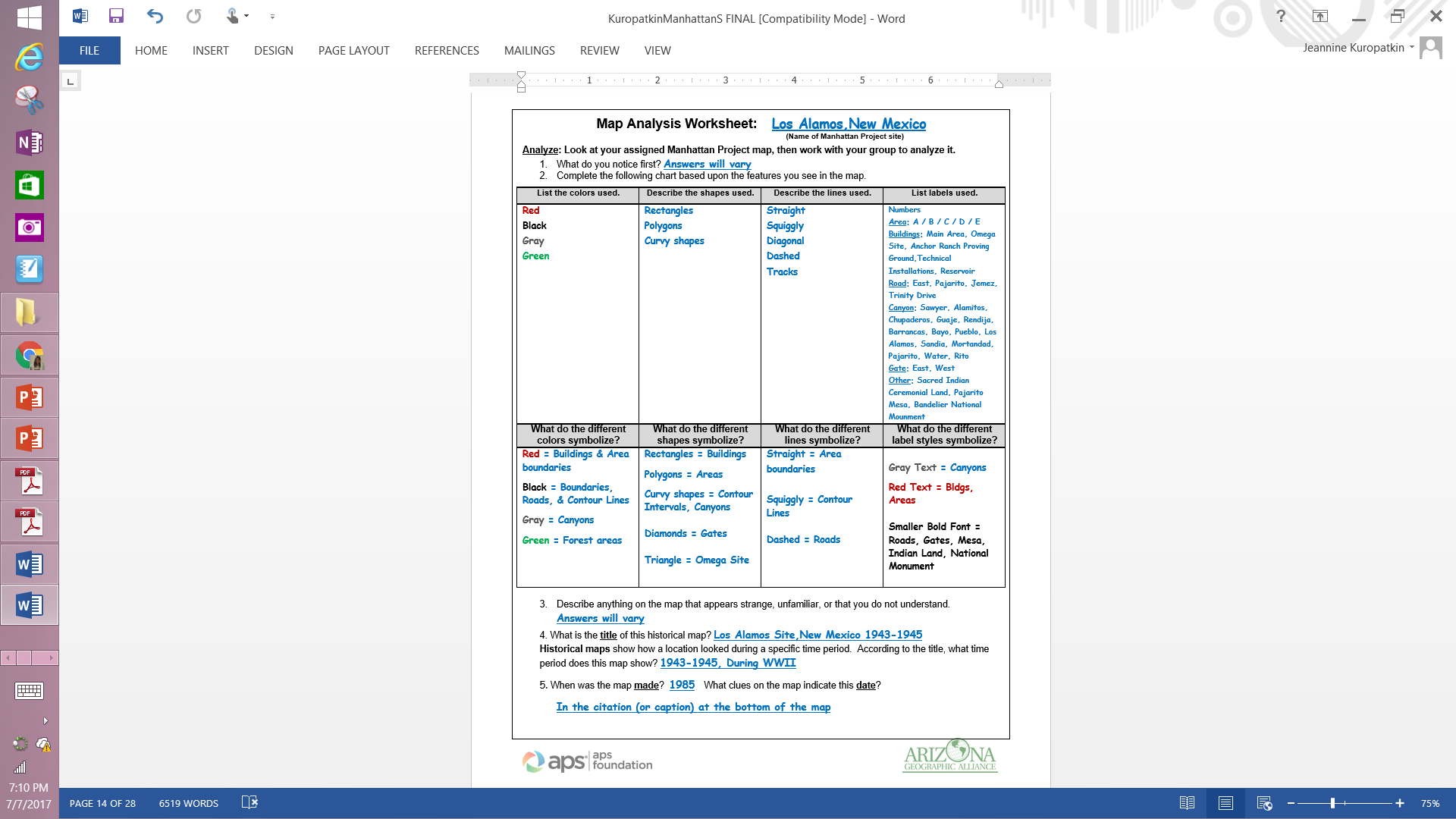 Map Analysis Worksheet
1. Student partners meet with others from the same “secret city” group.

2. Discuss and compare answers on the Map Analysis Worksheet especially for the:
Map legend
Answers to Questions 9-12 (site’s geographic features)
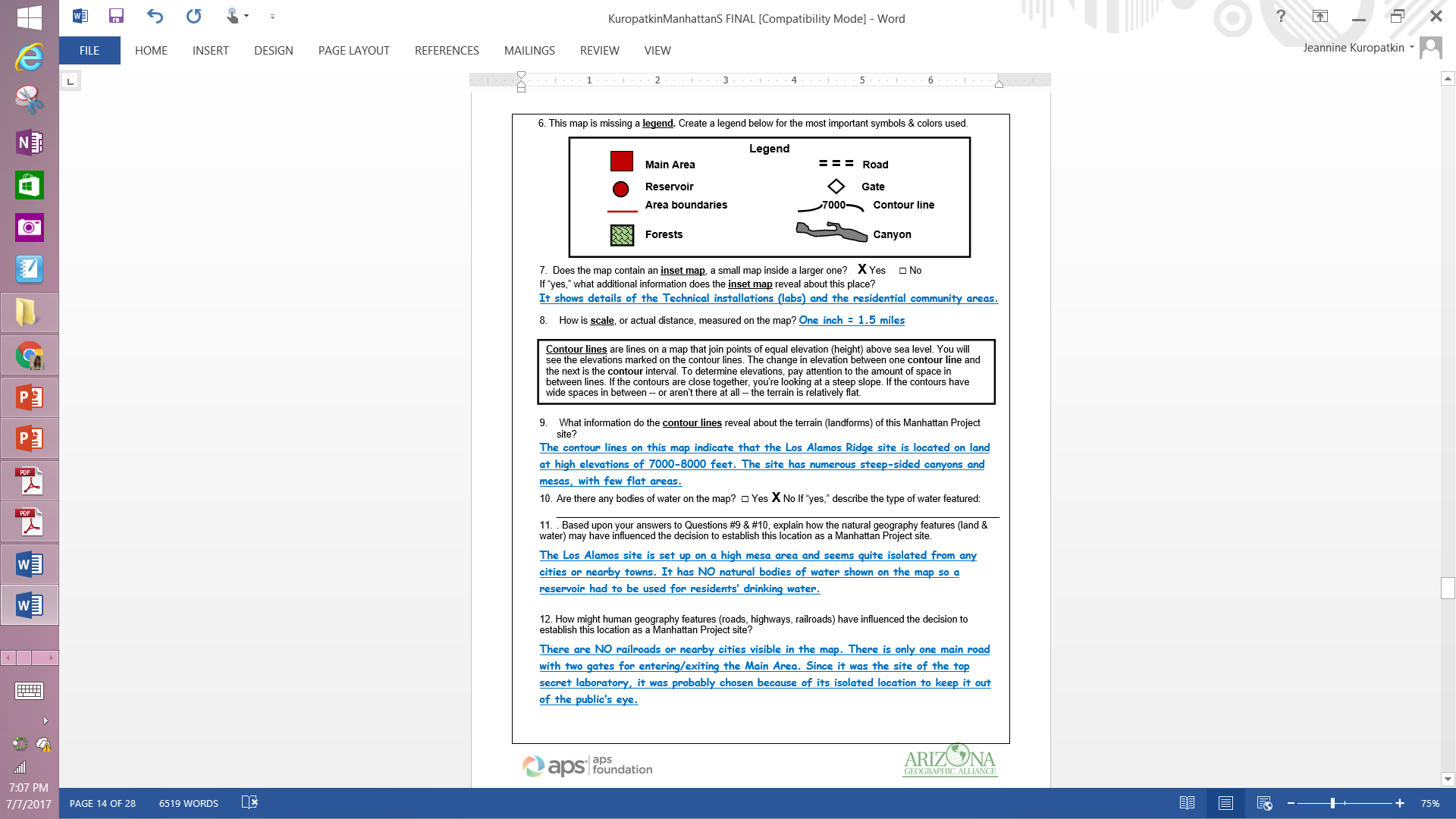 35
Summary Paragraph
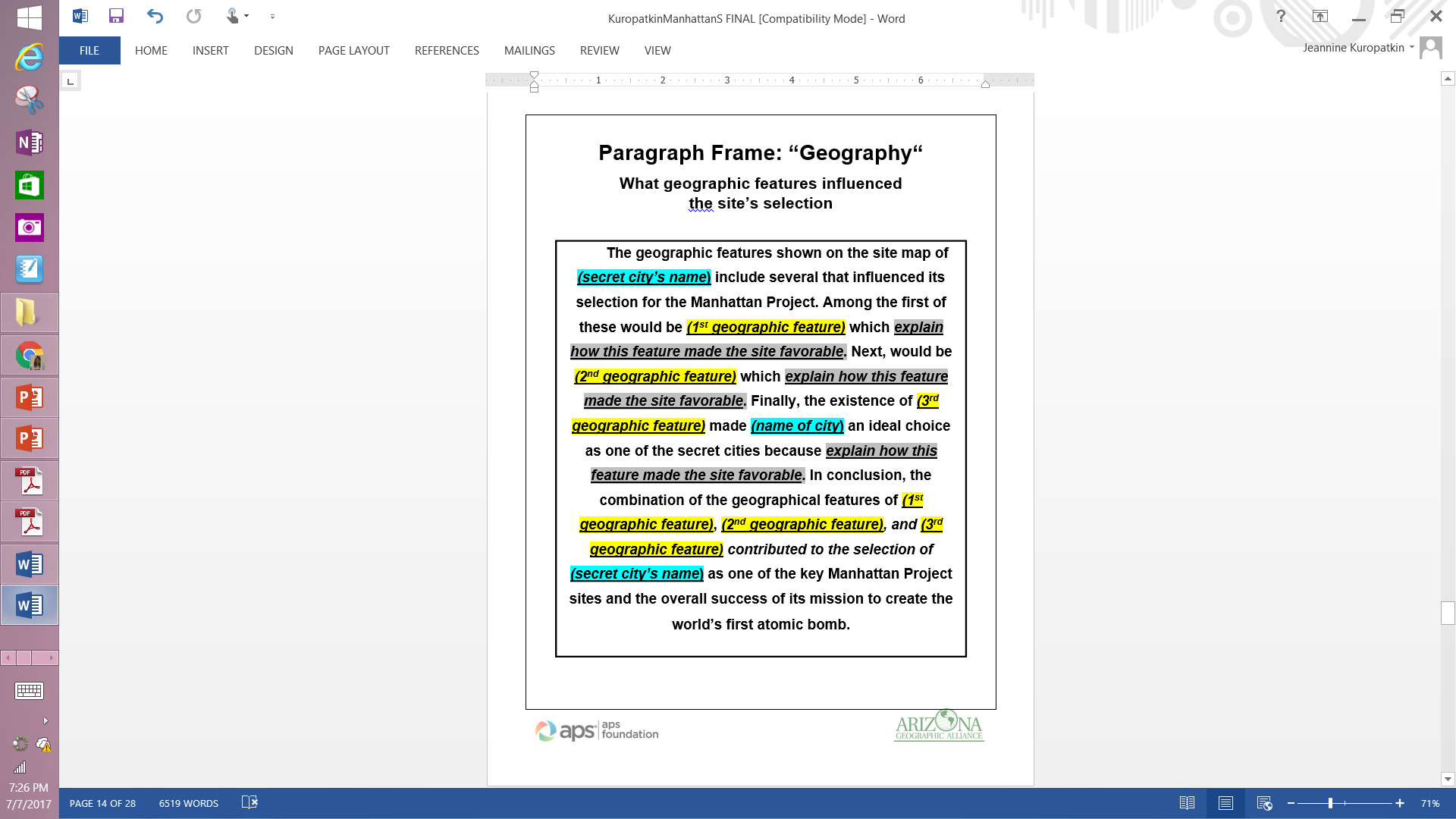 1. Use knowledge gained from the map analysis to write a paragraph that answers the question: 
“What geographic features influenced the site’s selection?”

2. The paragraph should consist of:
A topic sentence
3 supporting statements
A concluding sentence

3. A Paragraph Frame is available for students who may need additional support with writing.
36
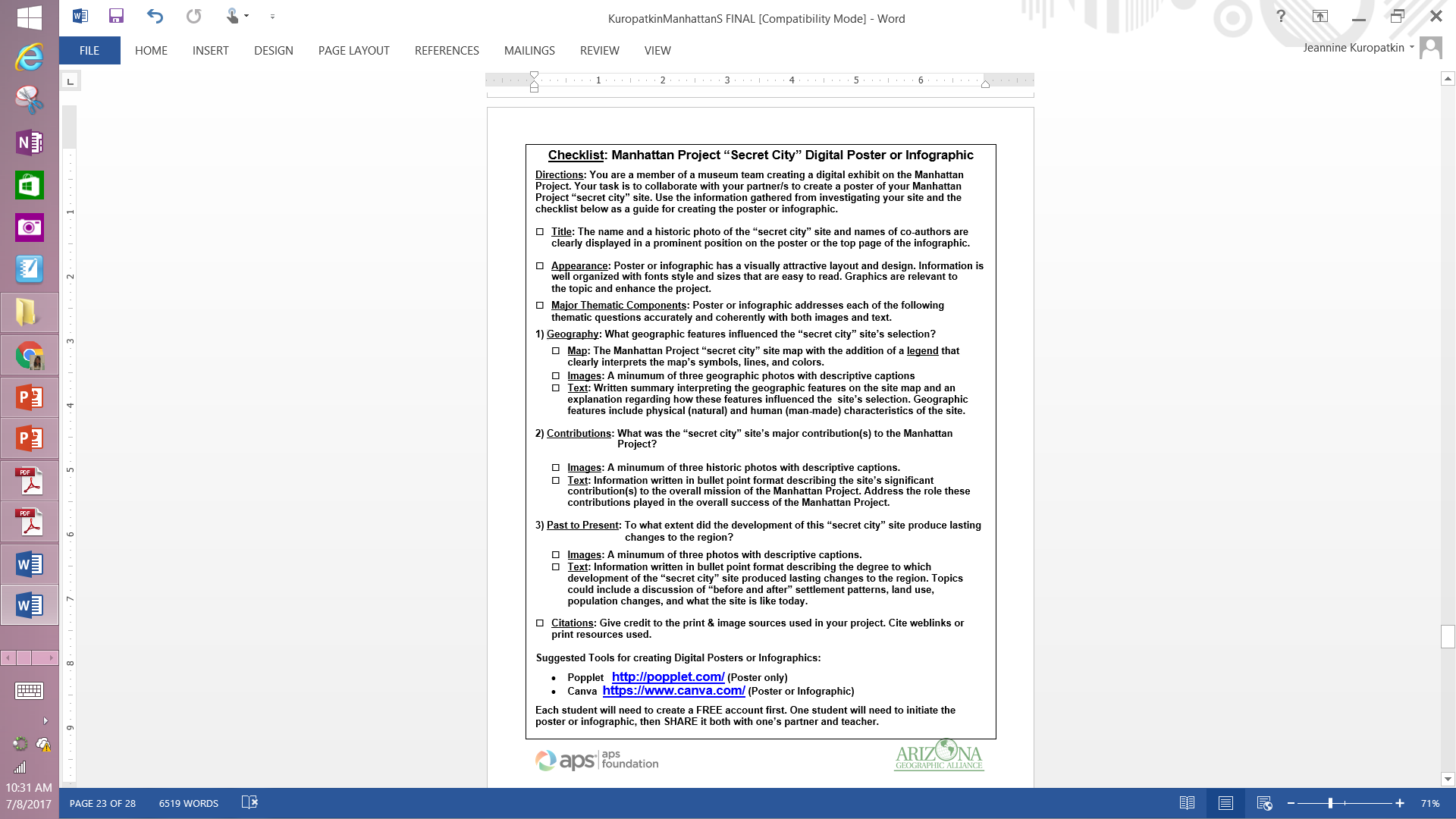 “Secret City”Digital Poster or Infographic
1. Partners collaborate to create a digital poster or infographic.

2. Checklist outlines the criteria for images & text that address 3 thematic components of the “secret city”:
Geography
Contributions
Past to Present
37
Create a digital poster using Popplet http://popplet.com/  OR . . .
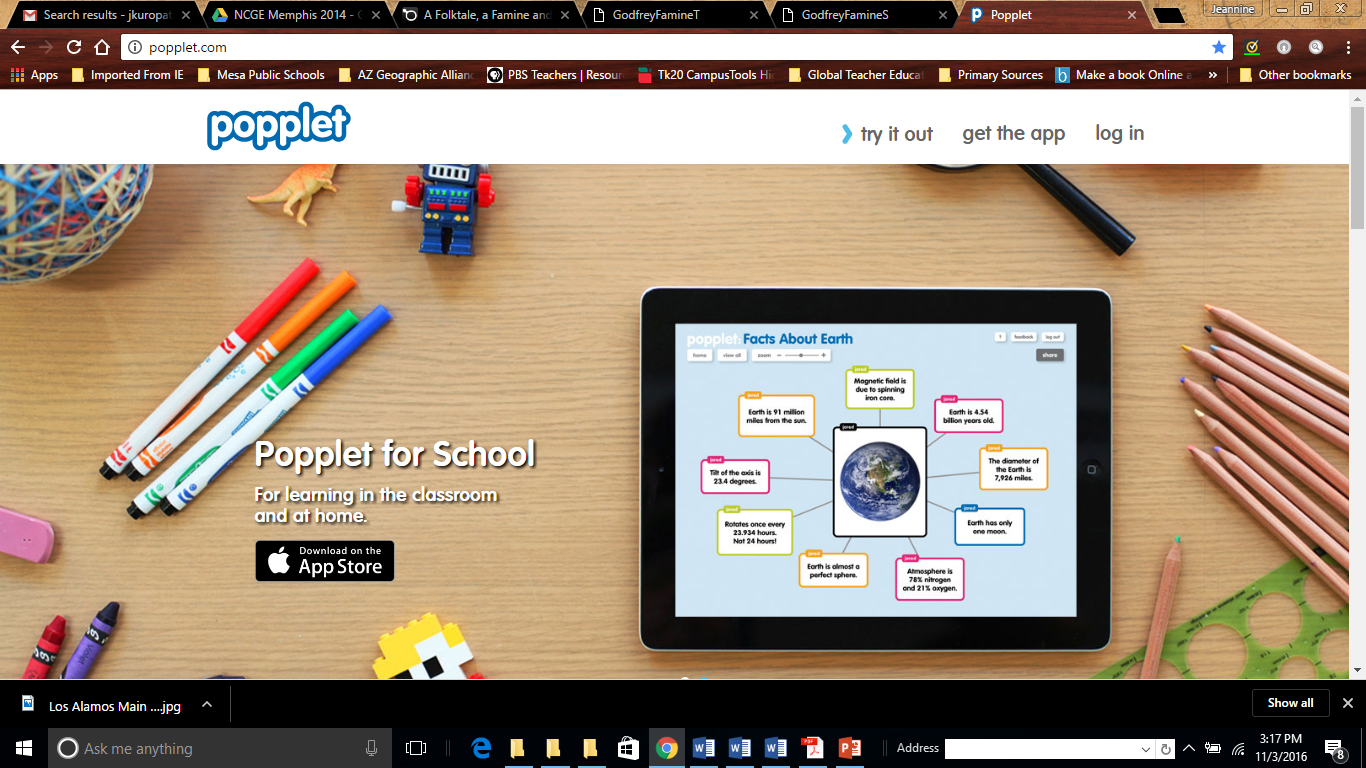 38
Create a digital poster or infographic using Canvahttps://www.canva.com/
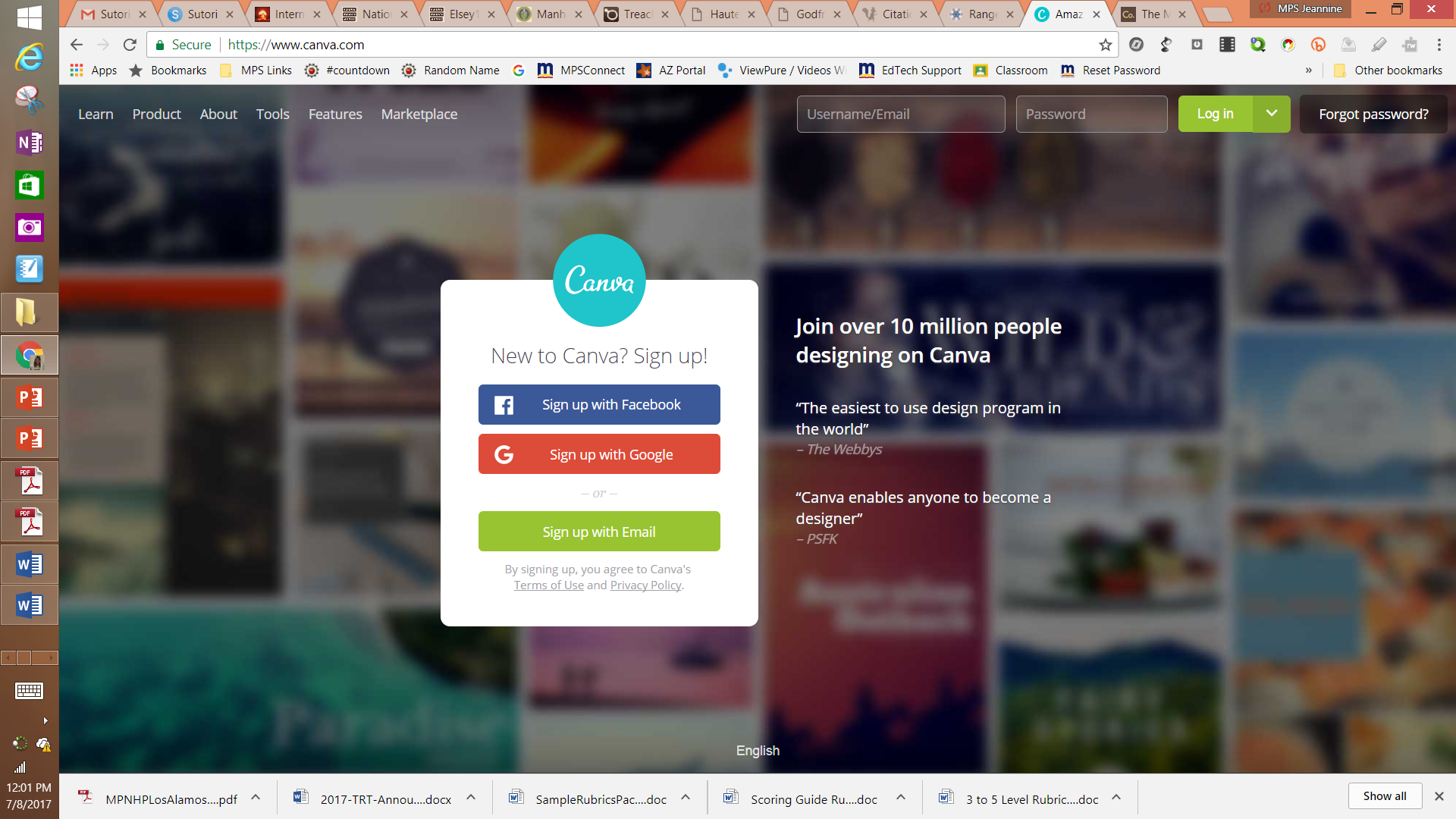 39
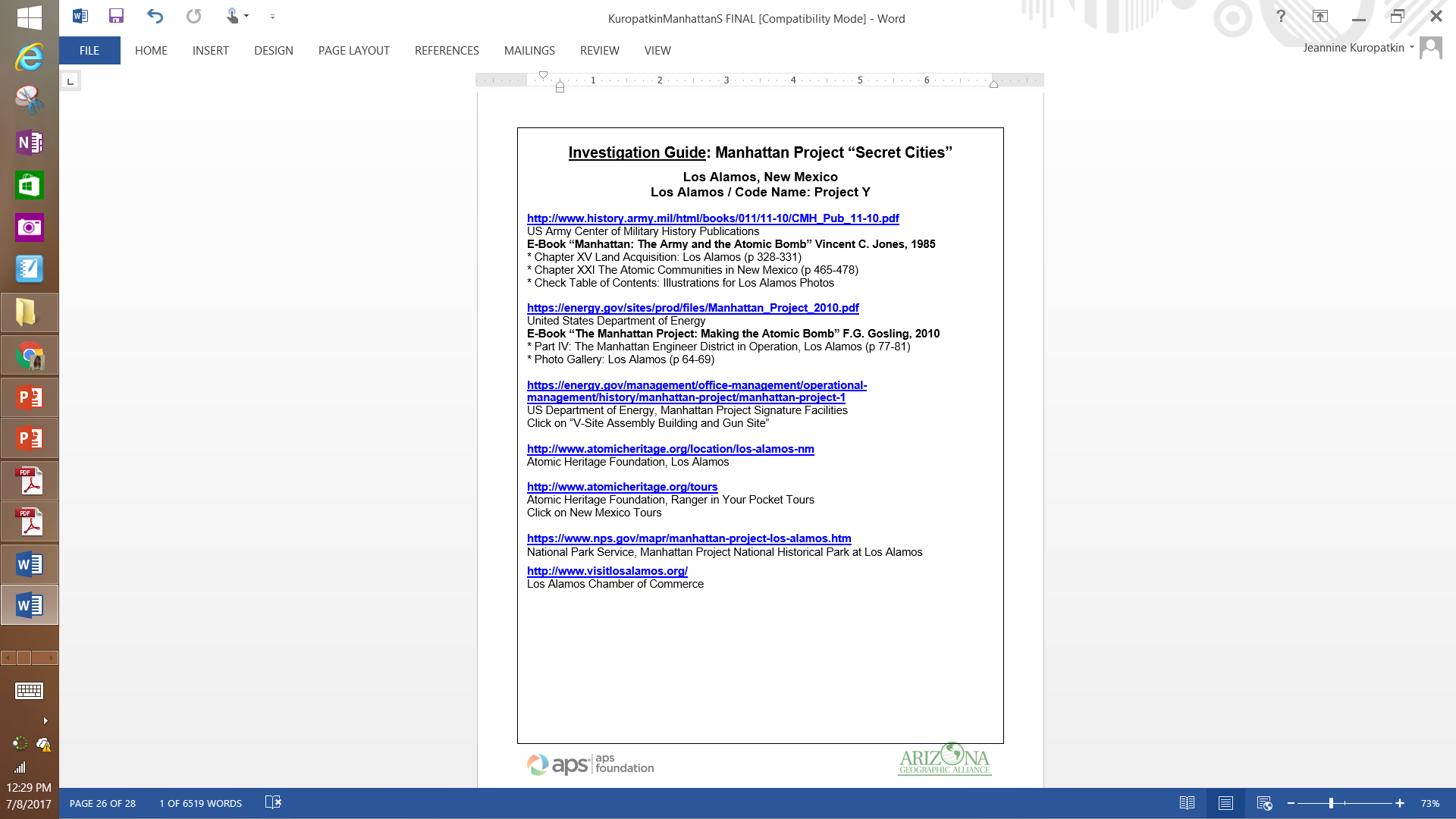 Los Alamos
Investigation GuidesManhattan Project “Secret Cities”
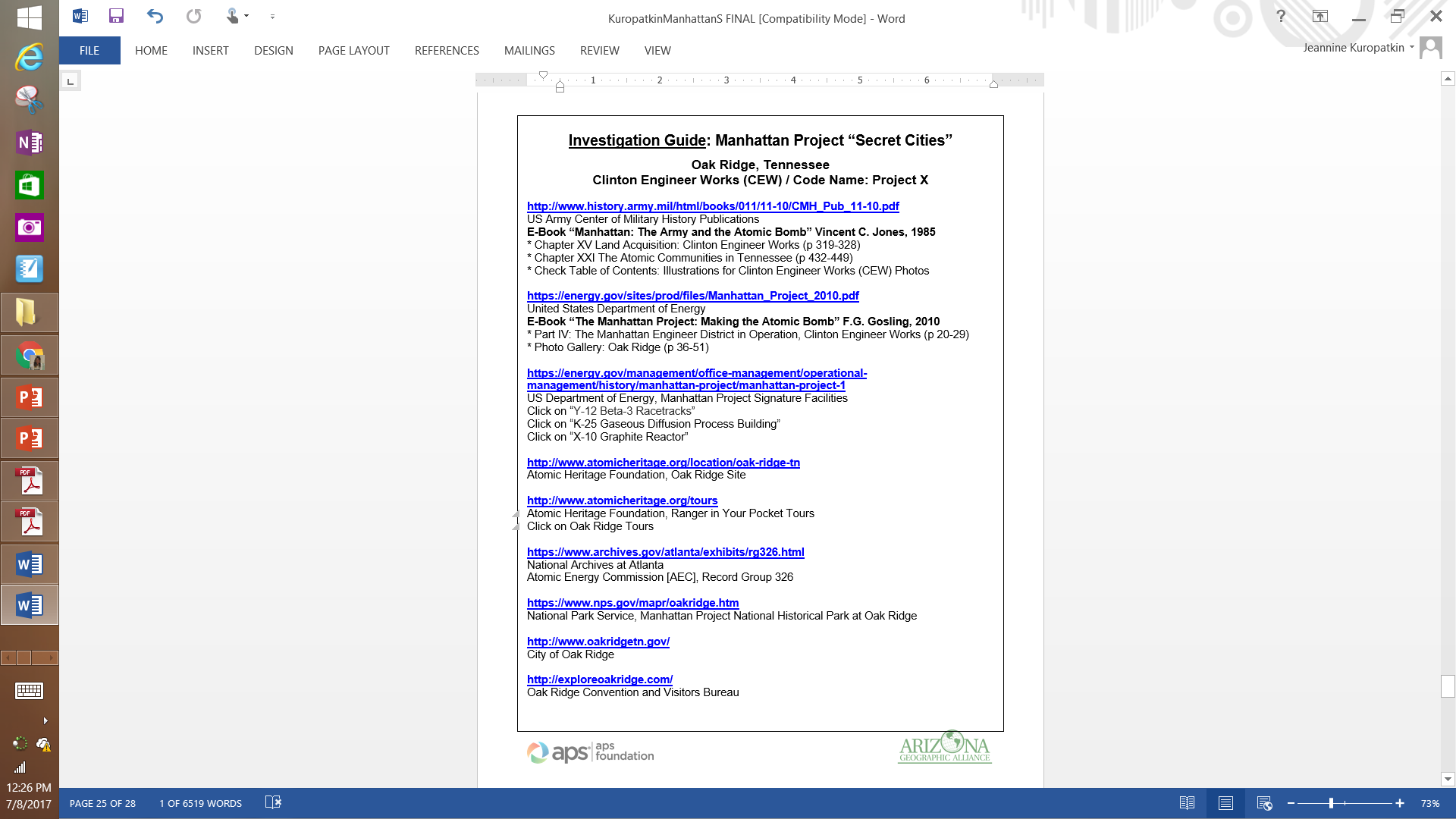 1. Each Investigation Guide has vetted websites to assist with research & image (photo) searches. 

2. Collaborate with your partner & divide the workload in an equitable manner.
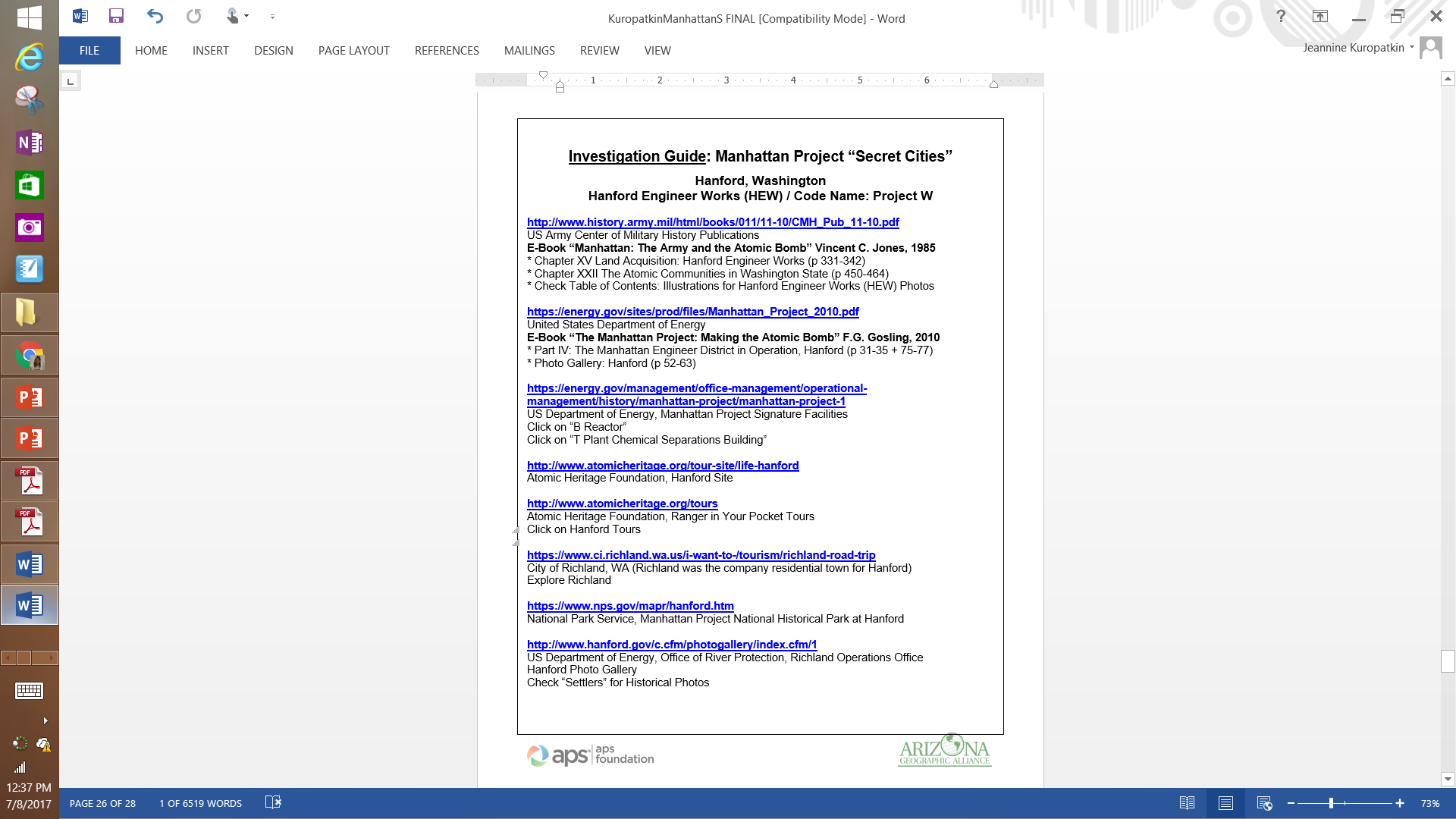 Oak Ridge
Hanford
40
Rubric: Manhattan Project “Secret Cities”
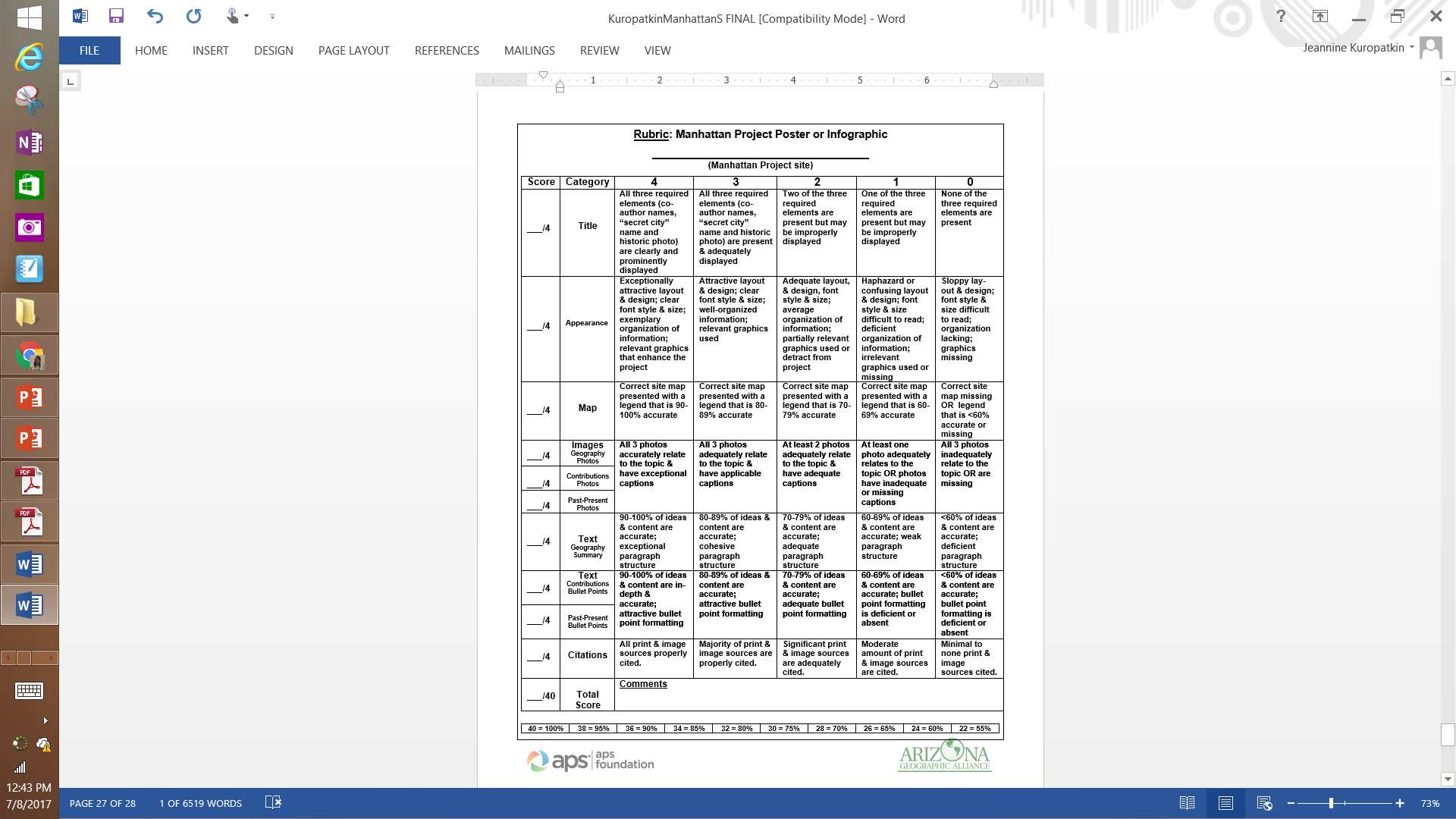 1. Look over each of the TEN rubric categories to understand how the digital poster or infographic will be graded.

2. The highest score per category is a “4”.

3. A score of 80% or higher is considered Mastery. 

4. Before turning in your project, both partners should use this rubric to self-assess your poster/infographic.
41